Skeletal System
The skeletal system is composed of 206 bones.
The skeletal system provides 1.) protection  2.)support 3.) production of red blood cells 4.) movement 5.) Triglyceride Storage (yellow fat) 6.) Storing Minerals
 
Bones are attached to other bones by ligaments.
Axial SkeletonSkull, Vertebral Column, Ribs, & Sternum
80 bones
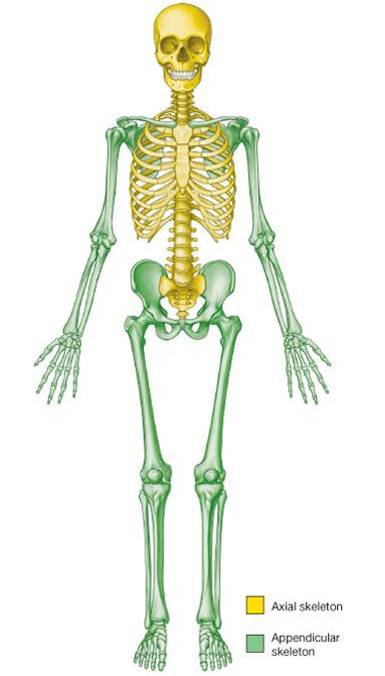 Skull
Skull 	         29 bones
Cranium		8
      Occipital	1
	Temporal	2
	Frontal	1
	Parietal	2
	Sphenoid	2	Butterfly shaped or winged shaped
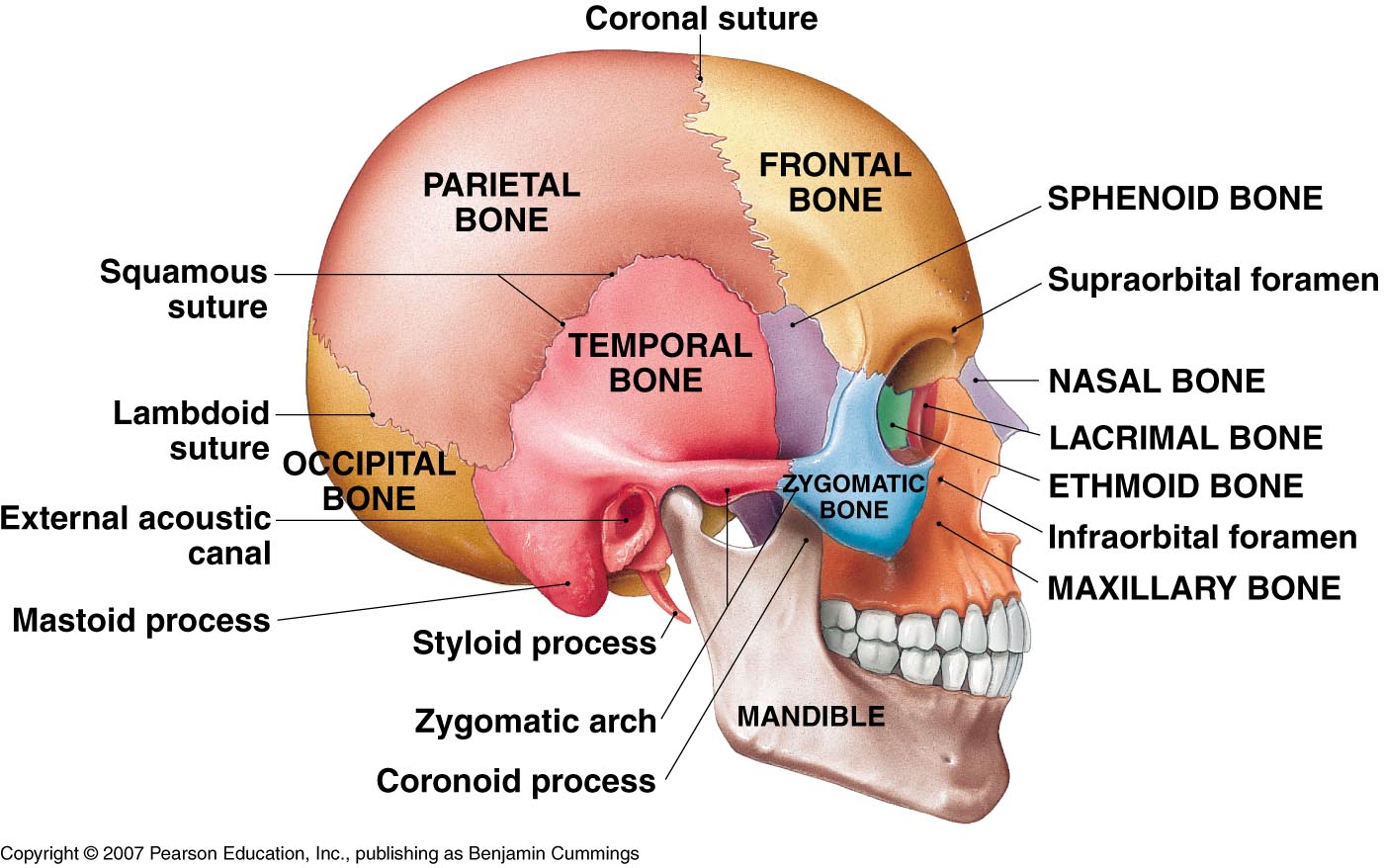 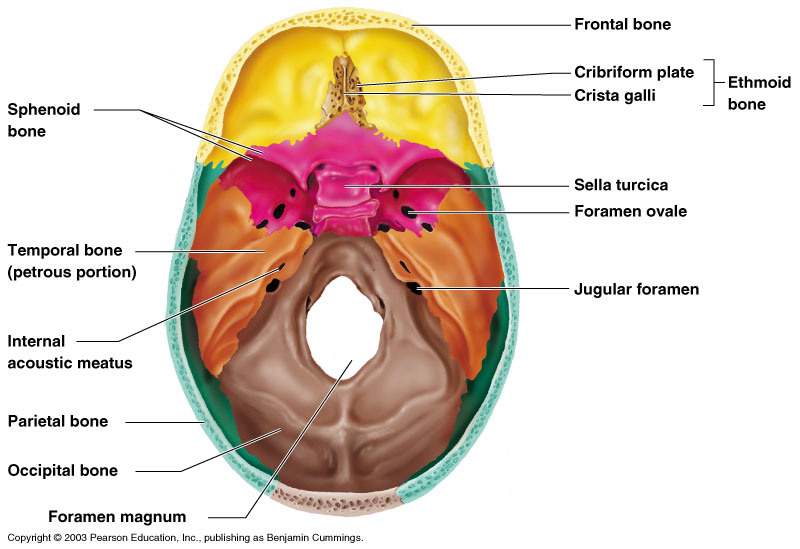 Face		14
	Mandible	1	
	Maxillae	2
	Zygomatic	2
	Lacrimal 	2
	Ethmoid	2
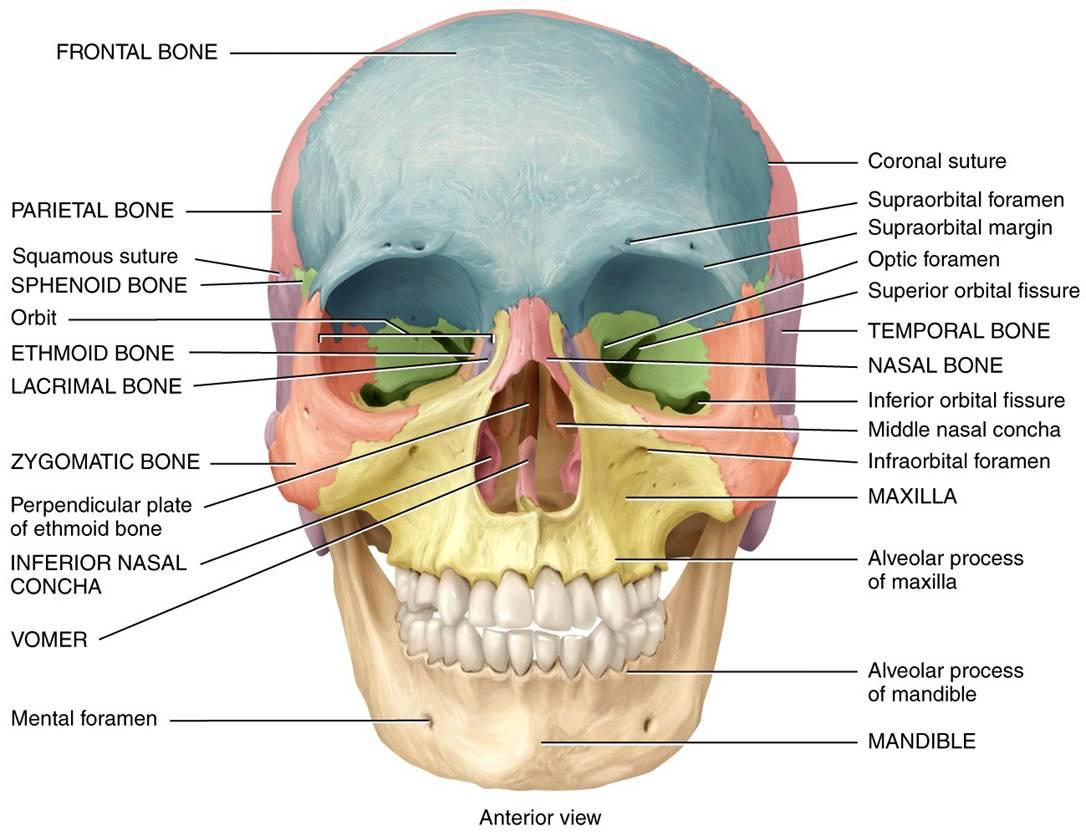 Vertebral column 				26 bones
Vertebral column 				26 bones
24 vertebrae & 1 sacrum & 1 coccyx
7 Cervical Vertebrae
 Atlas 1st cervical vertebrae (nod yes)
Axis 2nd cervical vertebrae ( no )
Vertebral Column
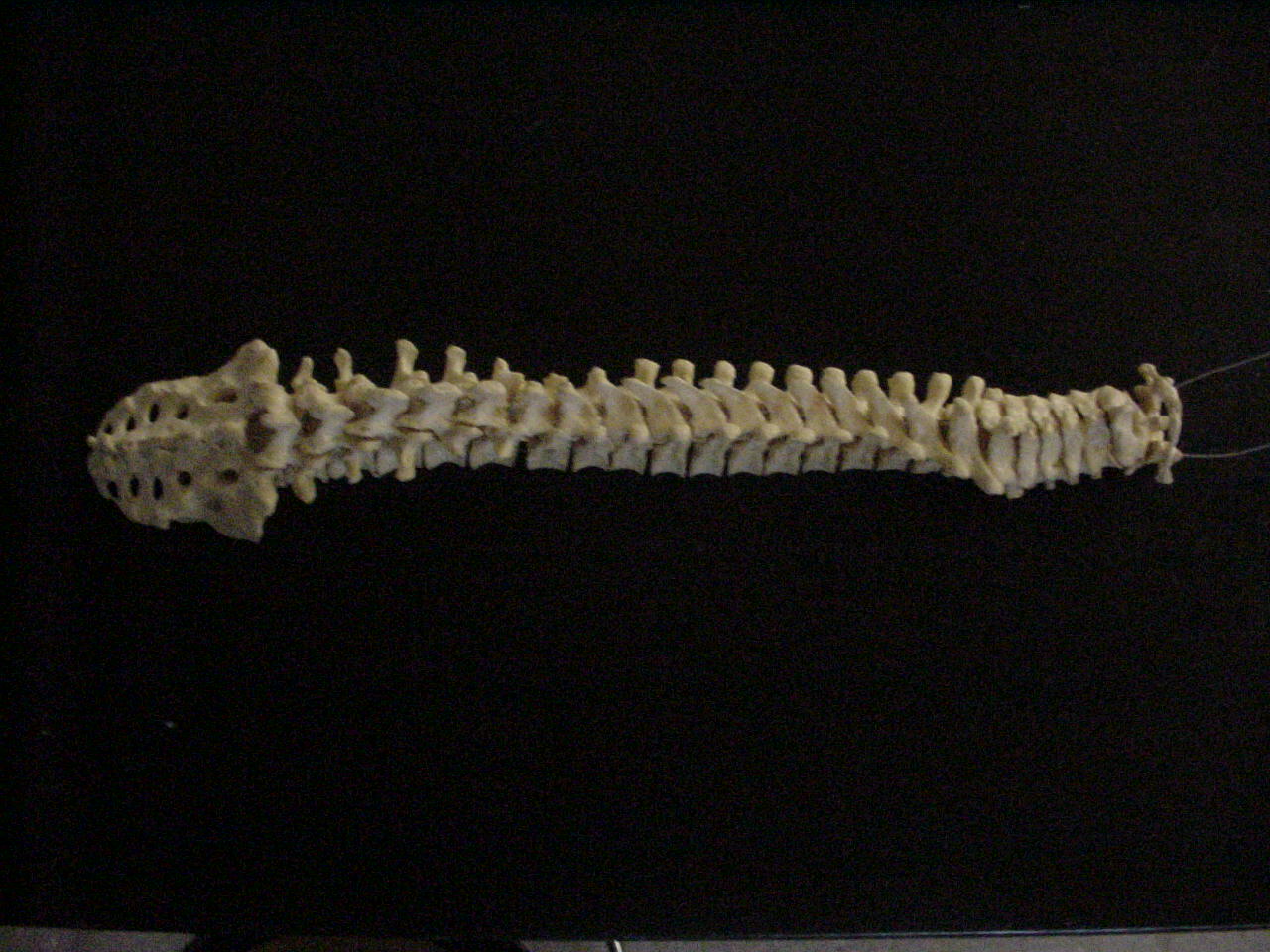 Sacrum (5)    Coccyx (4)
Cervical Vertebrae (7)
Thoracic Vertebrae (12)
Lumbar Vertebrae (5)
Cervical Vertebrae C1 & C2
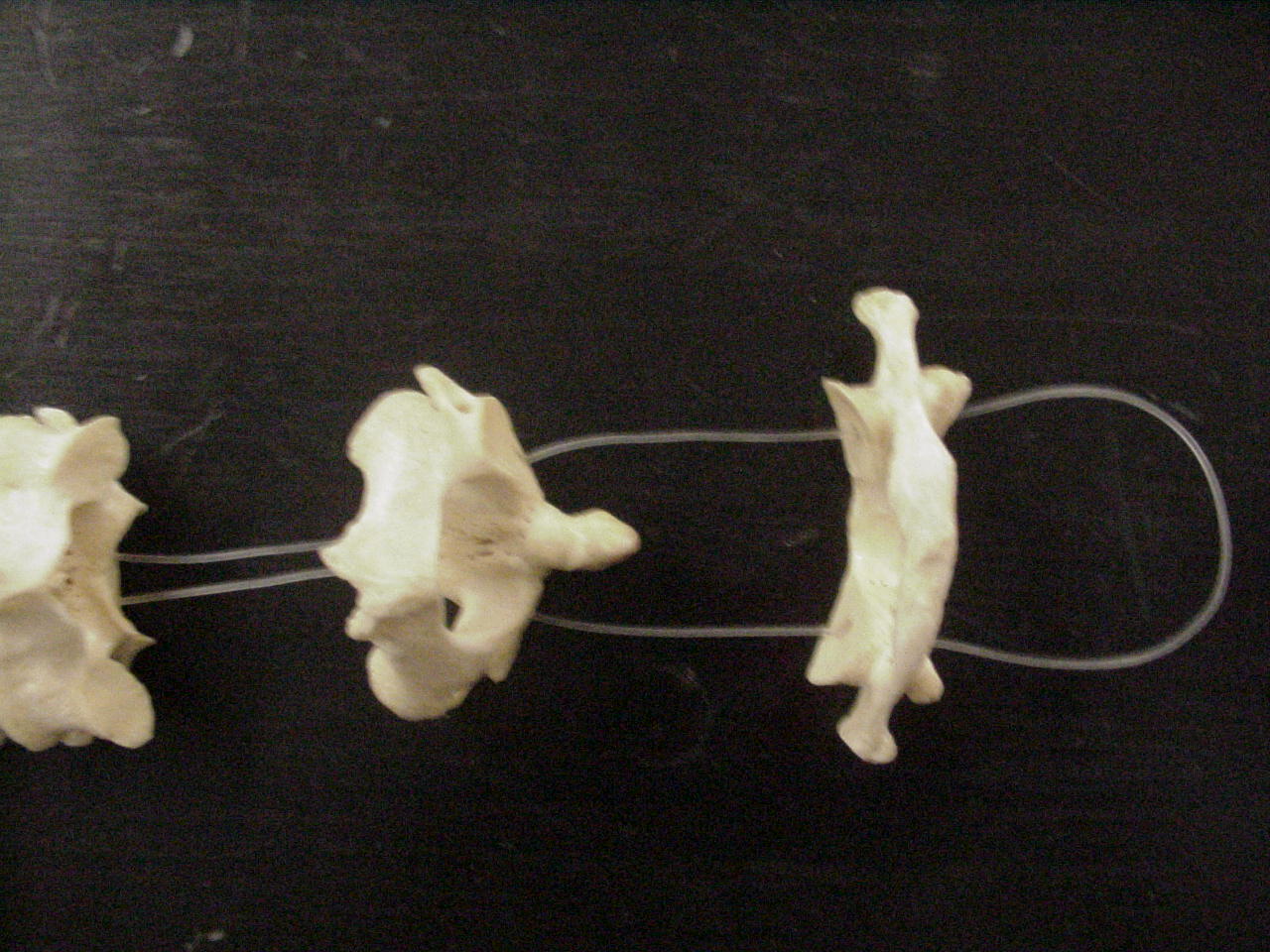 Axis
Dens
Atlas
Body
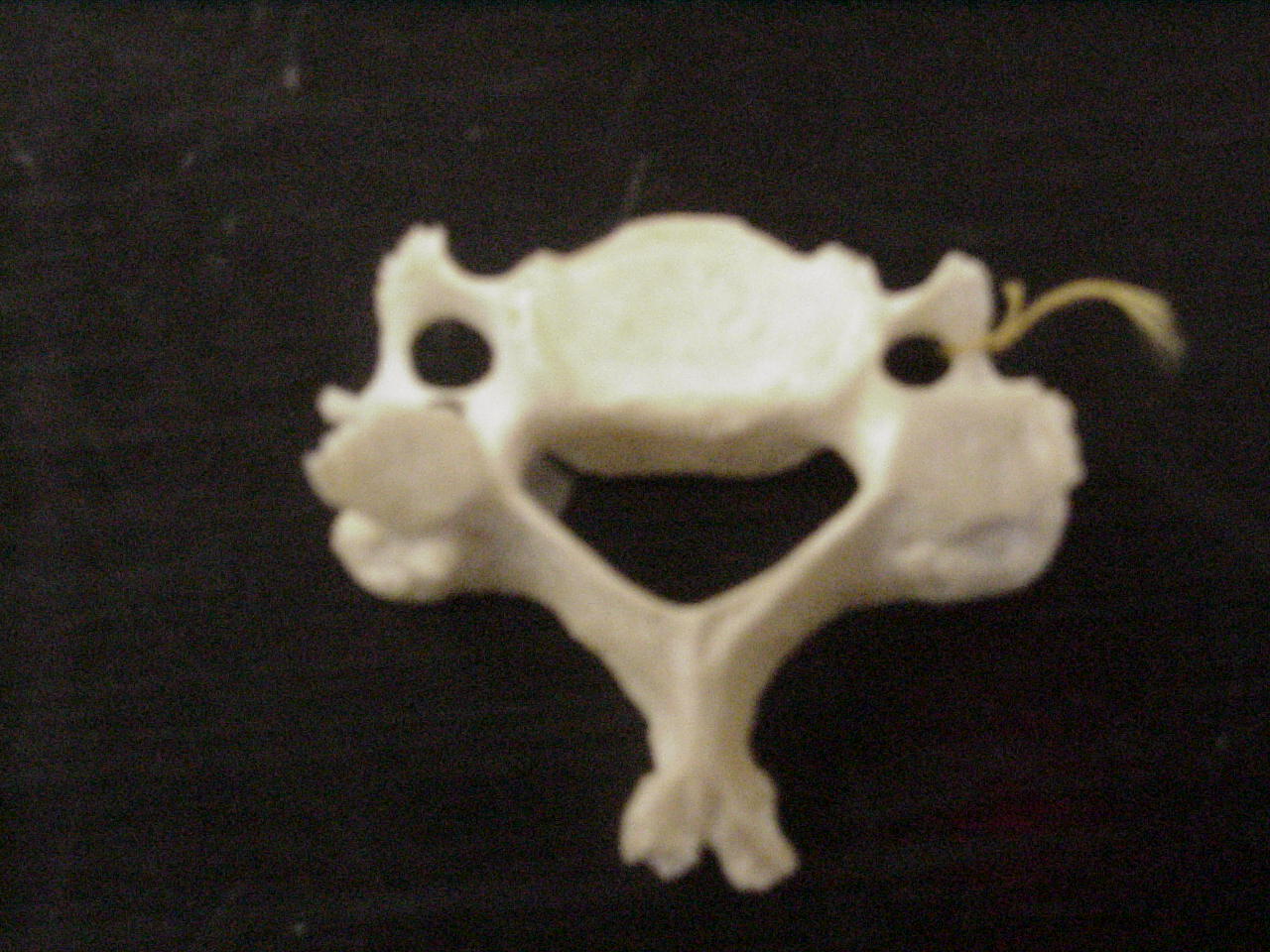 Transverse Foramen
Vertebral Foramen
Spinous Process
12 Thoracic Vertebrae
5 Lumbar Vertebrae
 Hyoid Sternum & ribs 26 bones
Thoracic Vertebra
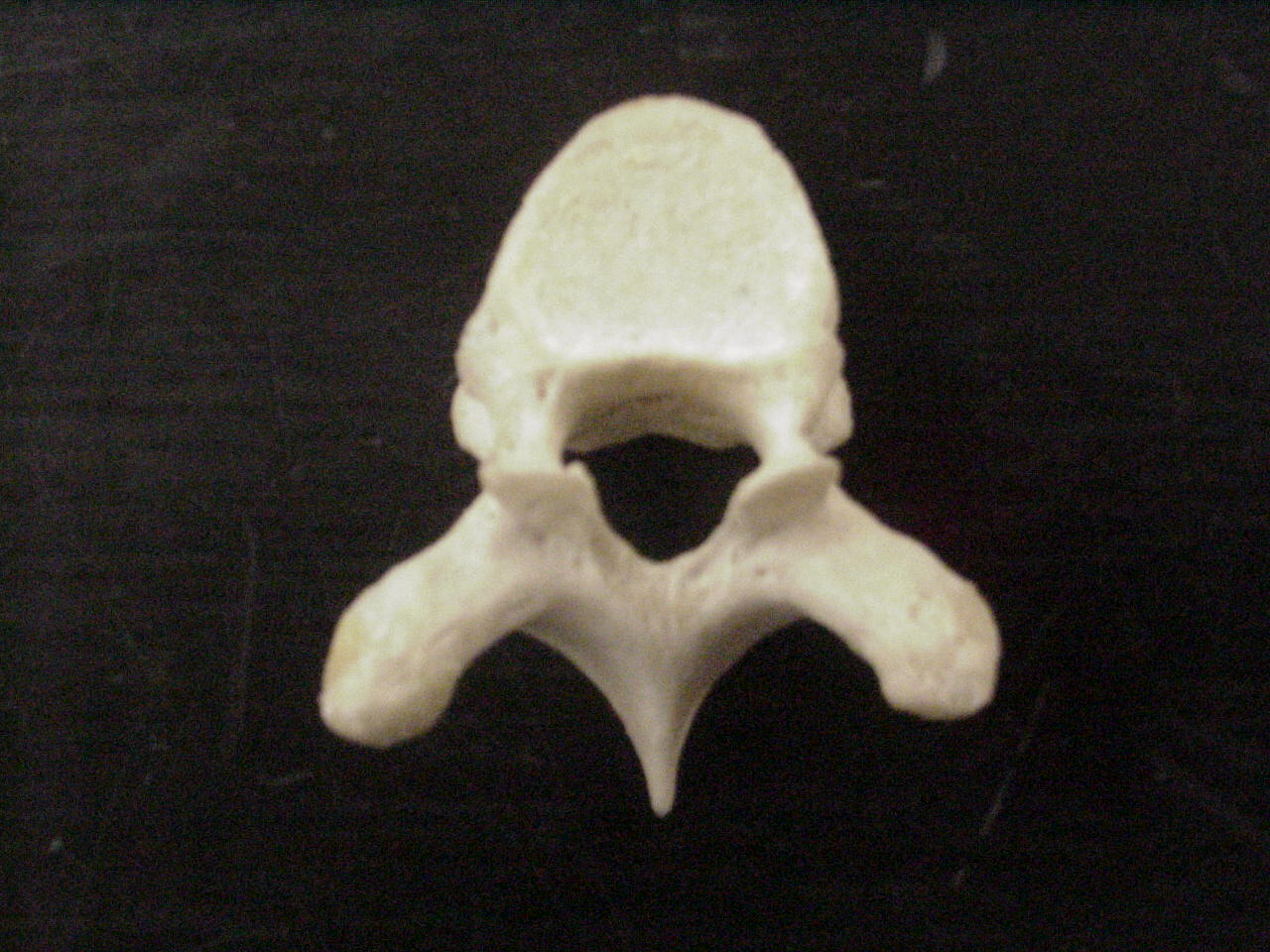 Body
Superior Articular Process
Rib Facet
Transverse Process
Spinous Process
Lumbar Vertebra
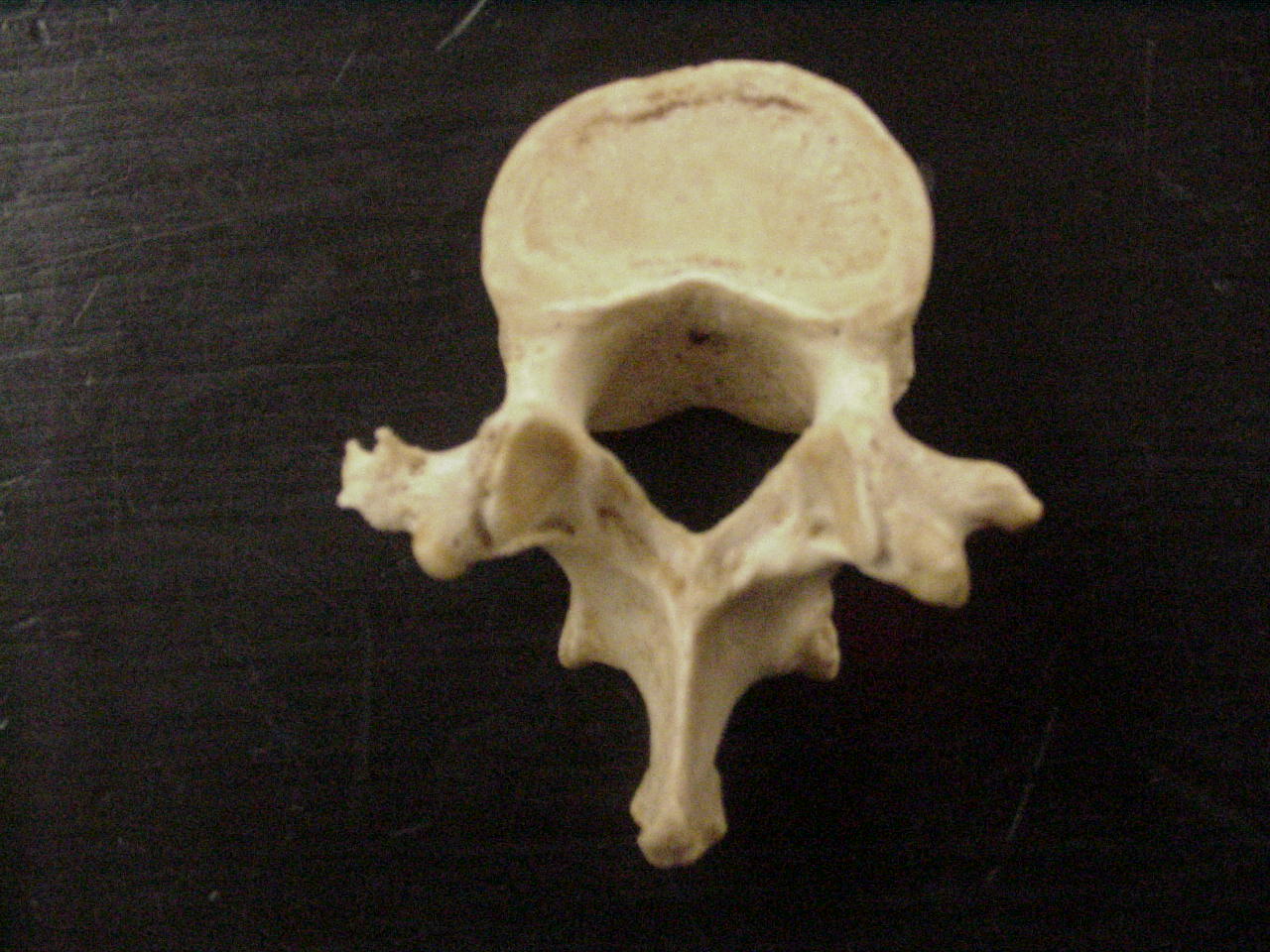 Body
Transverse Process
Pedicle
Spinous Process
Superior Articular Process
Sacrum
Ala
Sacral Canal
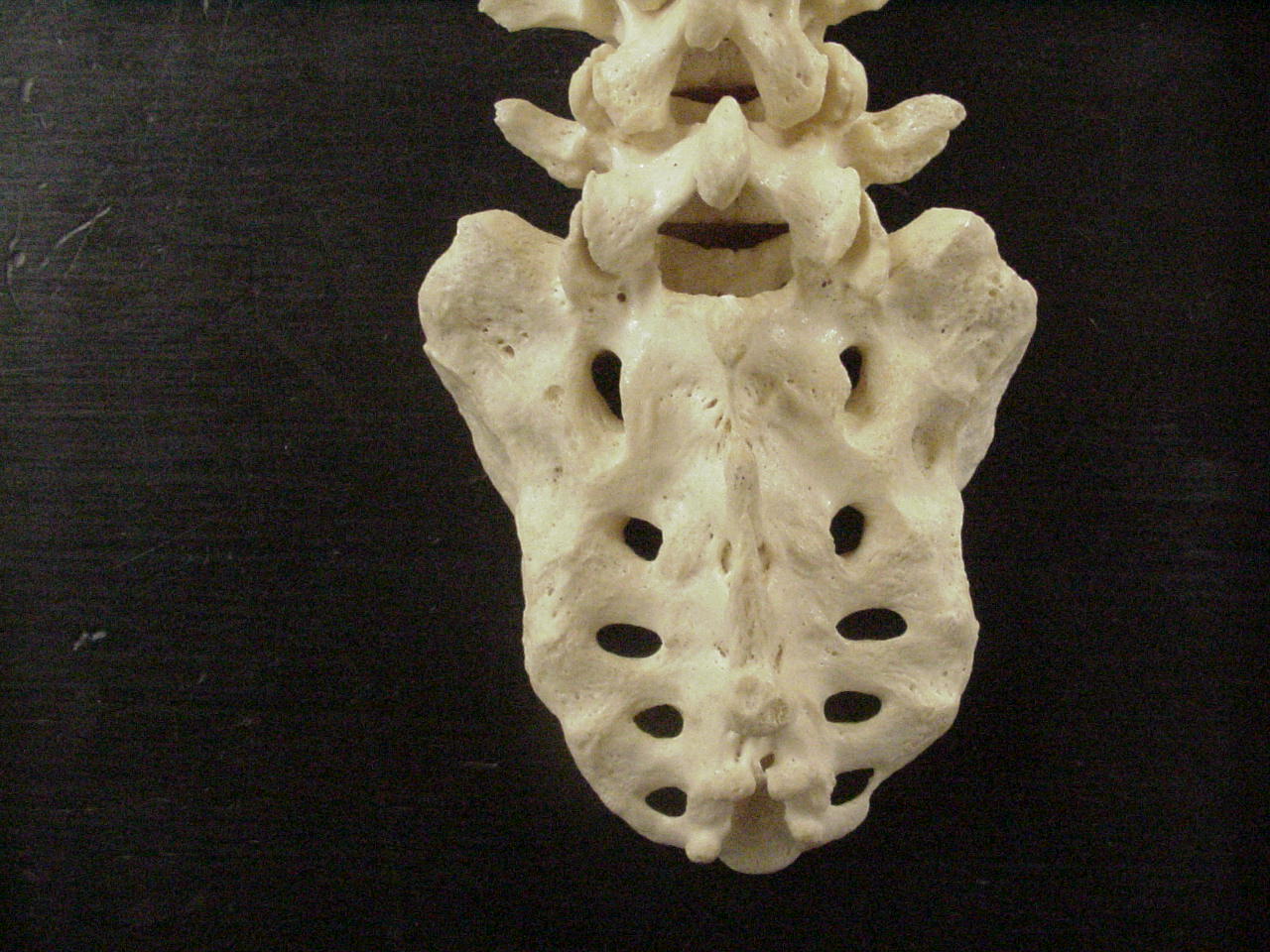 Median Sacral Crest
Posterior Sacral Foramen
Lateral Sacral Crest
Ribs
Composed of 12 pairs (24 bones) and the Sternum
The ribs are shaped like crescents, with one end flattened and the other end rounded. The rounded ends are attached at joints to the thoracic vertebrae at the back and the flattened ends come together at the sternum, in the front.
The upper seven pairs of ribs attach to the sternum with costal cartilage and are known as “true ribs.
Ribs
The 8th through 10th ribs have non-costal cartilage which connects them to the ribs above. The last two ribs are called “free ribs” because they do not attach to the sternum or to other ribs and simply “hang free.” The length of each rib increases from number one to seven and then decreases until rib pair number 12. The first rib is the shortest, broadest, flattest, and most curved.
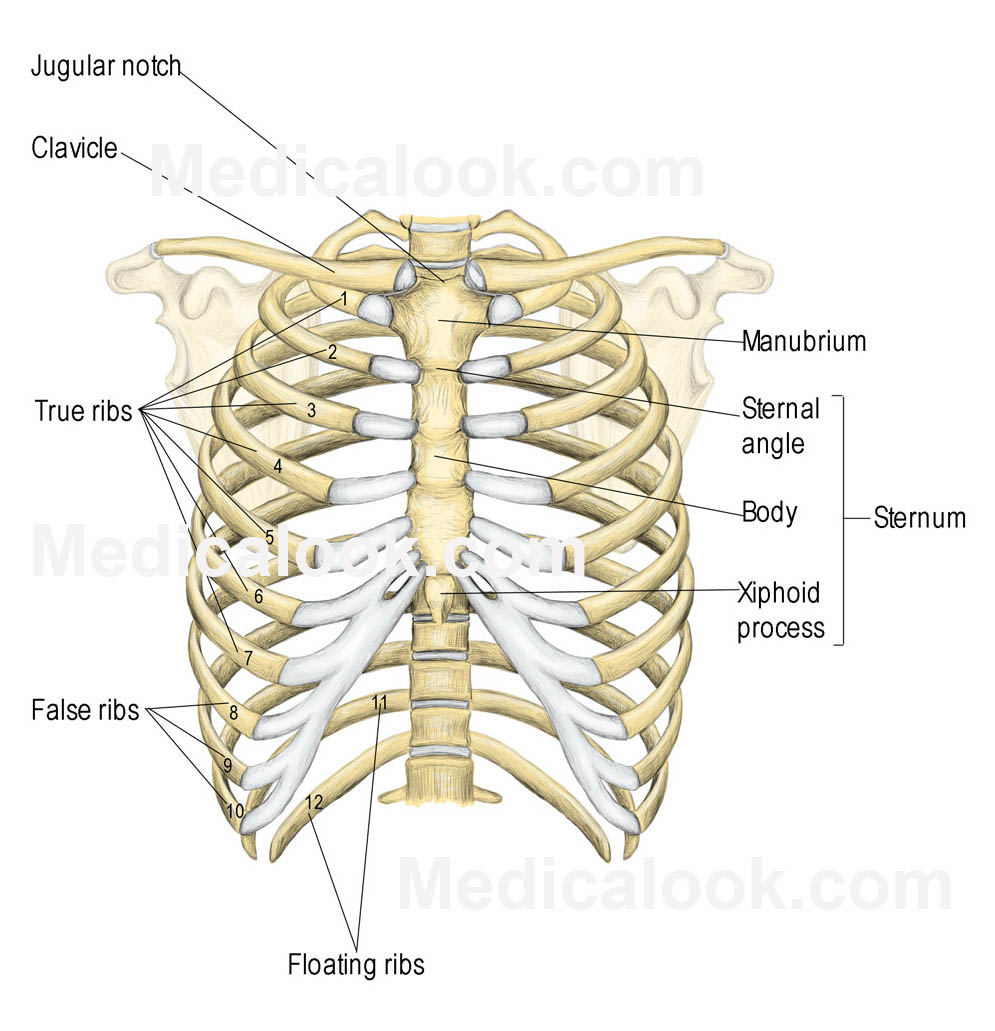 Rib
Sternal End
Angle
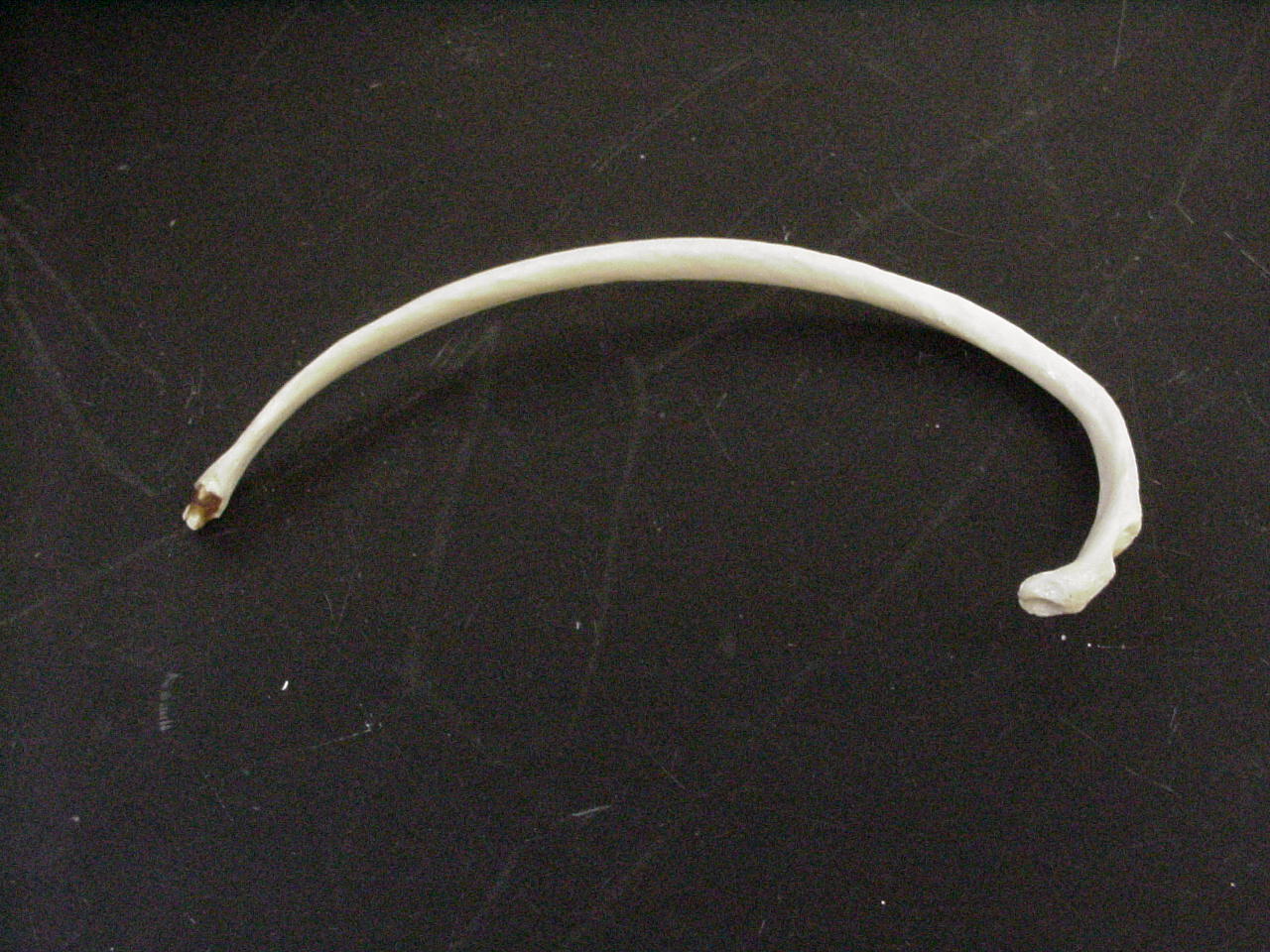 Tubercle
Neck
Head
Sternum
Angle
Manubrium
Clavicular Notch
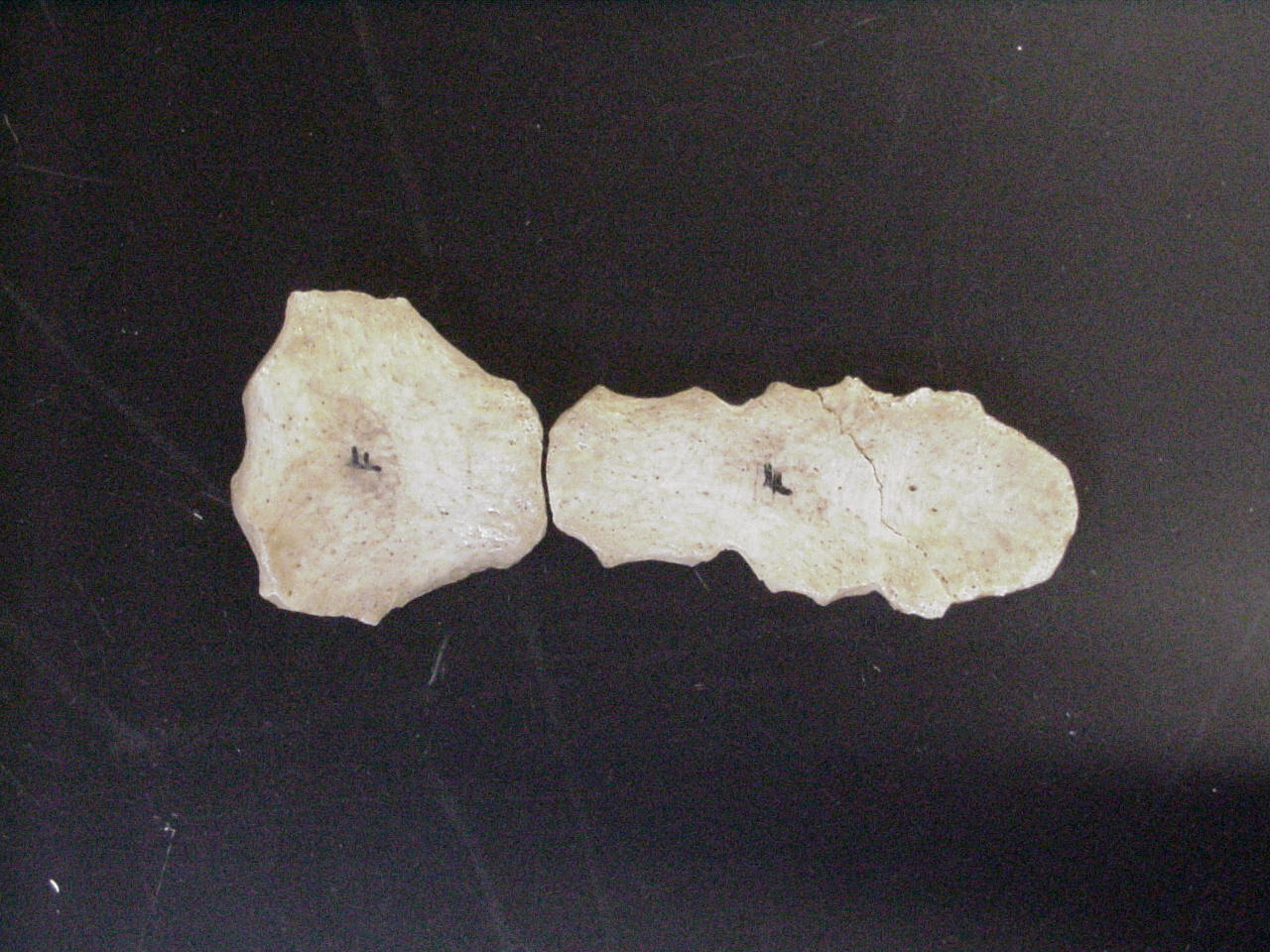 Body
Sternal Notch
What is missing?
Xiphoid Process
Appendicular Skeleton 126 bones
Pectoral Girdle & upper extremities	64 bones
		Clavicle 	2
		Scapula	2
		Humerus	2	
		Radius	2
			Ulna		2
		Carpals	16
		Metacarpals  10
		Phalanges	28
Lower Extremities 62 bones
Coxal Bones	3
Ilium, ischium and pubis
		Femur		2
		Tibia			2
		Fibula		2
		Tarsals		14
Terminology:
Articulating Surface: These are the areas of the bone that move in conjunction with another	bone.
Condyle: Rounded projection for articulation with another bone.
 Head: A portion of the bone that expands beyond its constricted neck.
Non-articulating Surfaces: Serve as attachment sights
Projections
1. Tuberosity : a large roughened projection
2. Tubercle: a small rounded projection
3. Spine: a sharp projection	
4. Crest: a ridge
5. Process: an obvious portion that protrudes from a surface.
6. Trochanter: a prominent process.
Depressions
1. Fossa Shallow or hollow bone depression
2. Groove:  long shallow depression
3.Foramen: a hole
4. Sinus: an air filled cavity
5. Meatus: a tube shaped opening
Bone Structure:
Diaphysis: The shaft of a long bone.
	Epiphysis: Two enlarge ends of the bones
Proximal Epiphysis and Distal Epiphysis
Proximal Epiphysis contains the red bone marrow in adult bones.
Pelvic Girdle
Pelvic girdle
Ilium: The larger, superior Portion of the pelvic region. ( Hip bone)
Iliac Crest: Rim of the ilium or hip.
Iliac fossa the depression of the ilium.
Ilium is fused to the Sacrum by the sacroiliac joint.
Ischium: The inferior and posterior portion of the hip.
Pubis: The inferior and anterior portion of the 
Subpubic angle: male is more straight thanfemal skeloton. 
Obturator Foramen: filled with connective tissue.
Symphysis pubis: joins the right and left halves. 
Acetabulum: piont of articulation of the lower limb and the pelvic girdle.
Sacrum
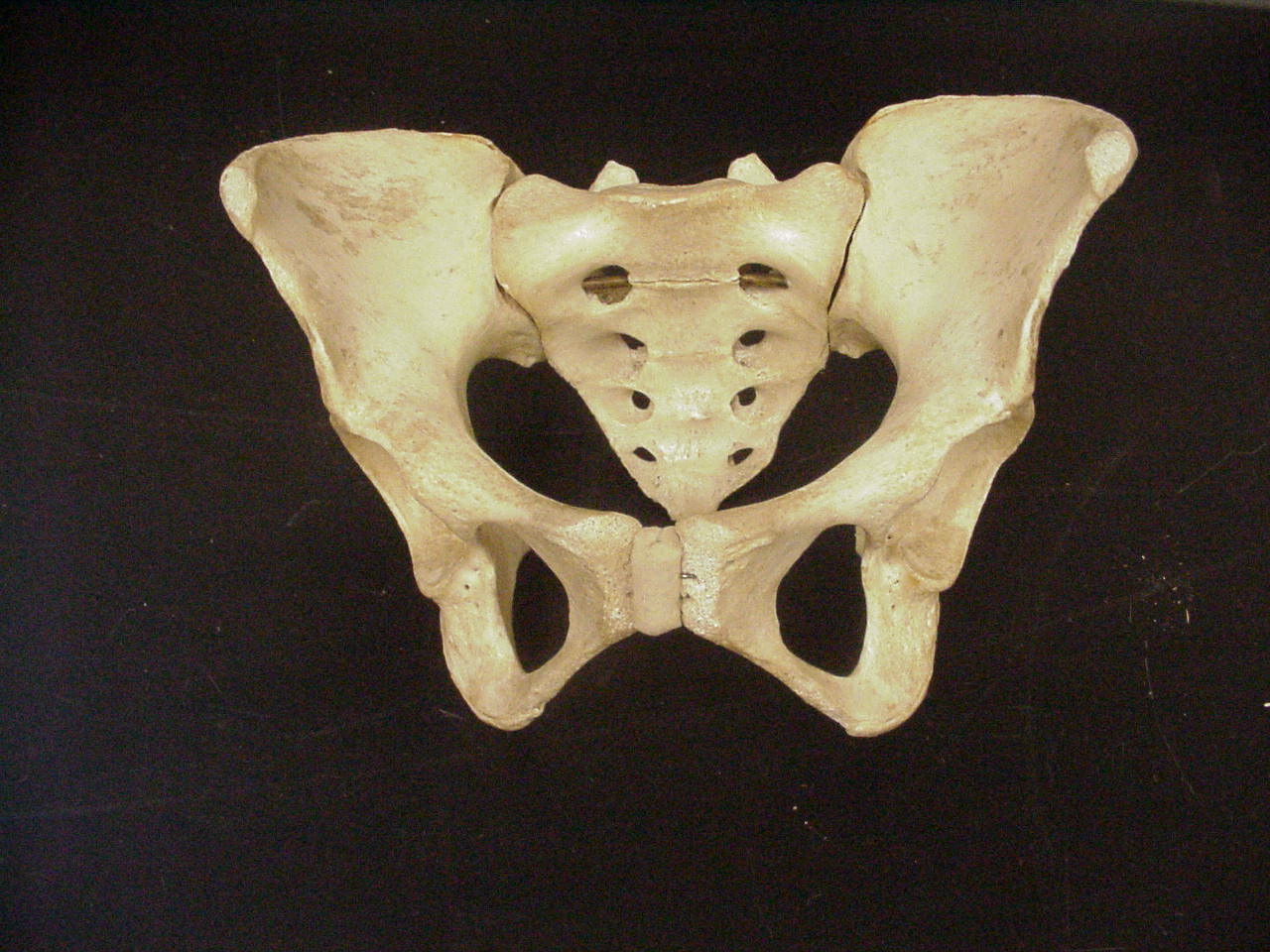 Ilium
Iliac Fossa
Pelvic Brim
Acetabulum
Obturator Foraman
Ischium
Pubis
Pubic Symphasis
Pelvis
Coxal Bone
Iliac Crest
Posterior Superior Iliac Spine
Anterior Superior Iliac Spine
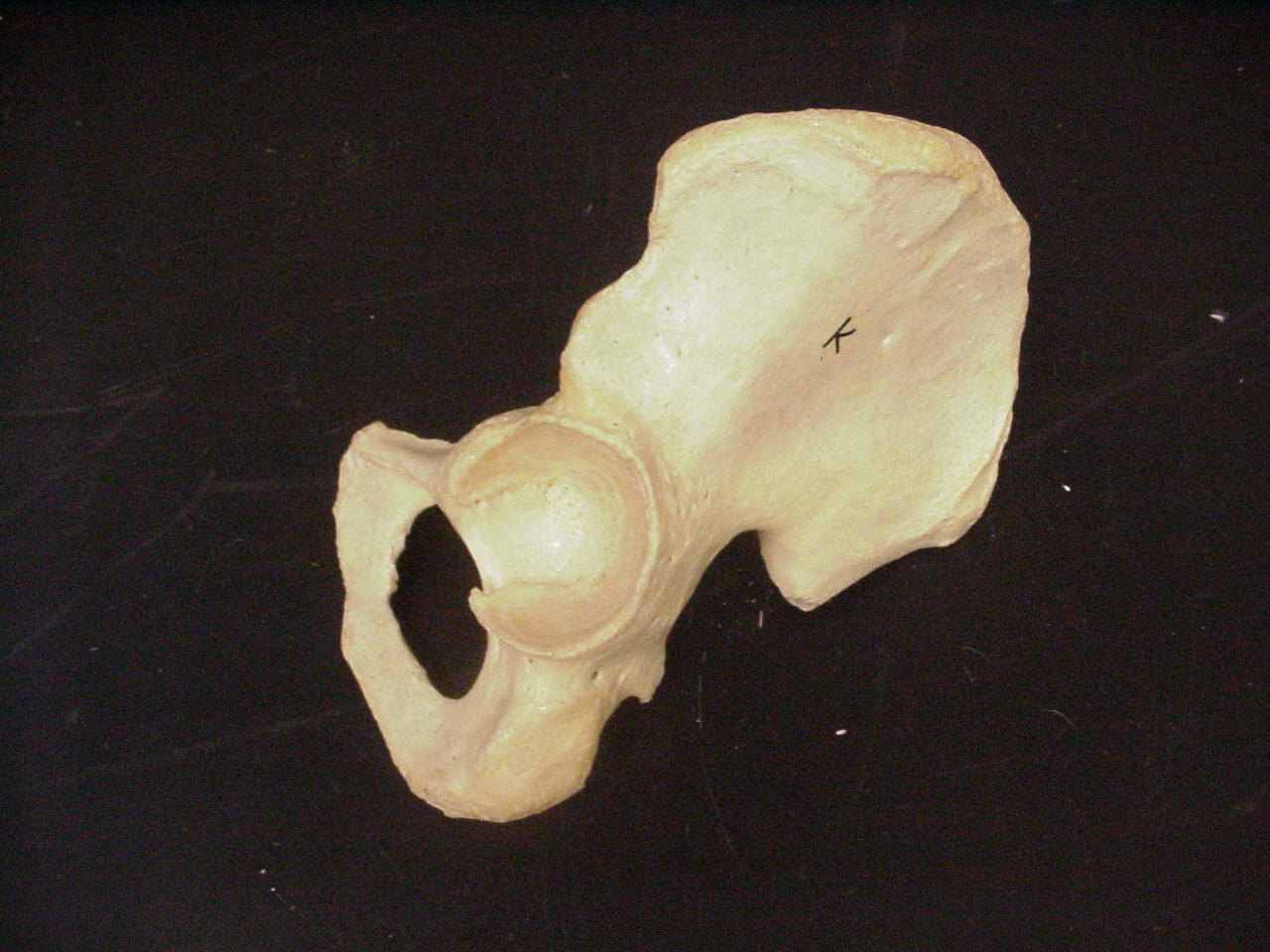 Anterior Inferior Iliac Spine
Posterior Inferior Iliac Spine
Acetabulum
Greater Sciatic Notch
Obturator Foramen
Ischial Tuberosity
Ischial Spine
Femur
Greater Trochanter
Lateral Epicondyle
Head
Lesser Trochanter
Medial Epicondyle
Femur posterior
Lesser Trochanter
Gluteal Tuberosity
Medial Epicondyle
Linea Aspera
Medial Condyle
Head
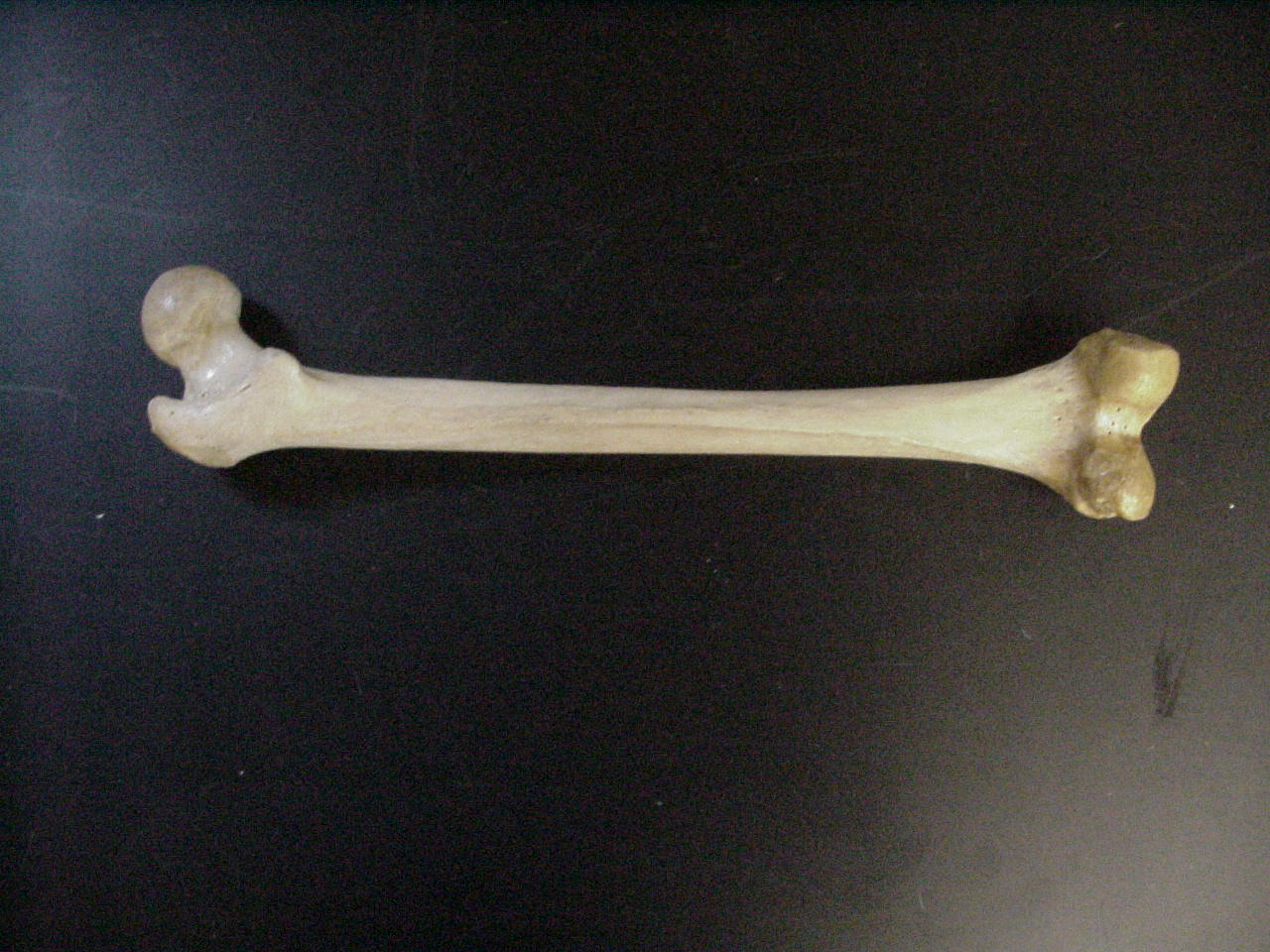 Lateral Condyle
Greater Trochanter
Lateral Epicondyle
Tibia
Medial Malleolus
Anterior Tibial Crest
Tibial Tuberosity
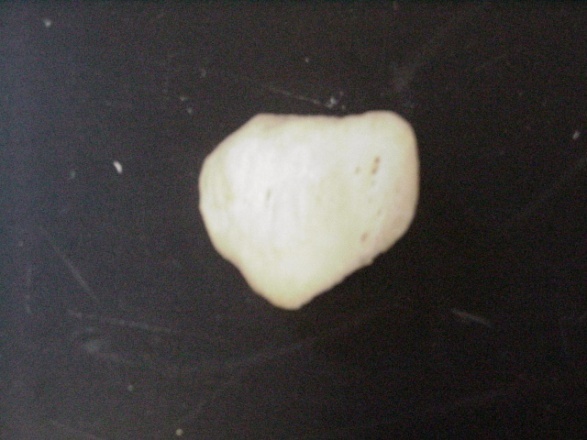 Patella
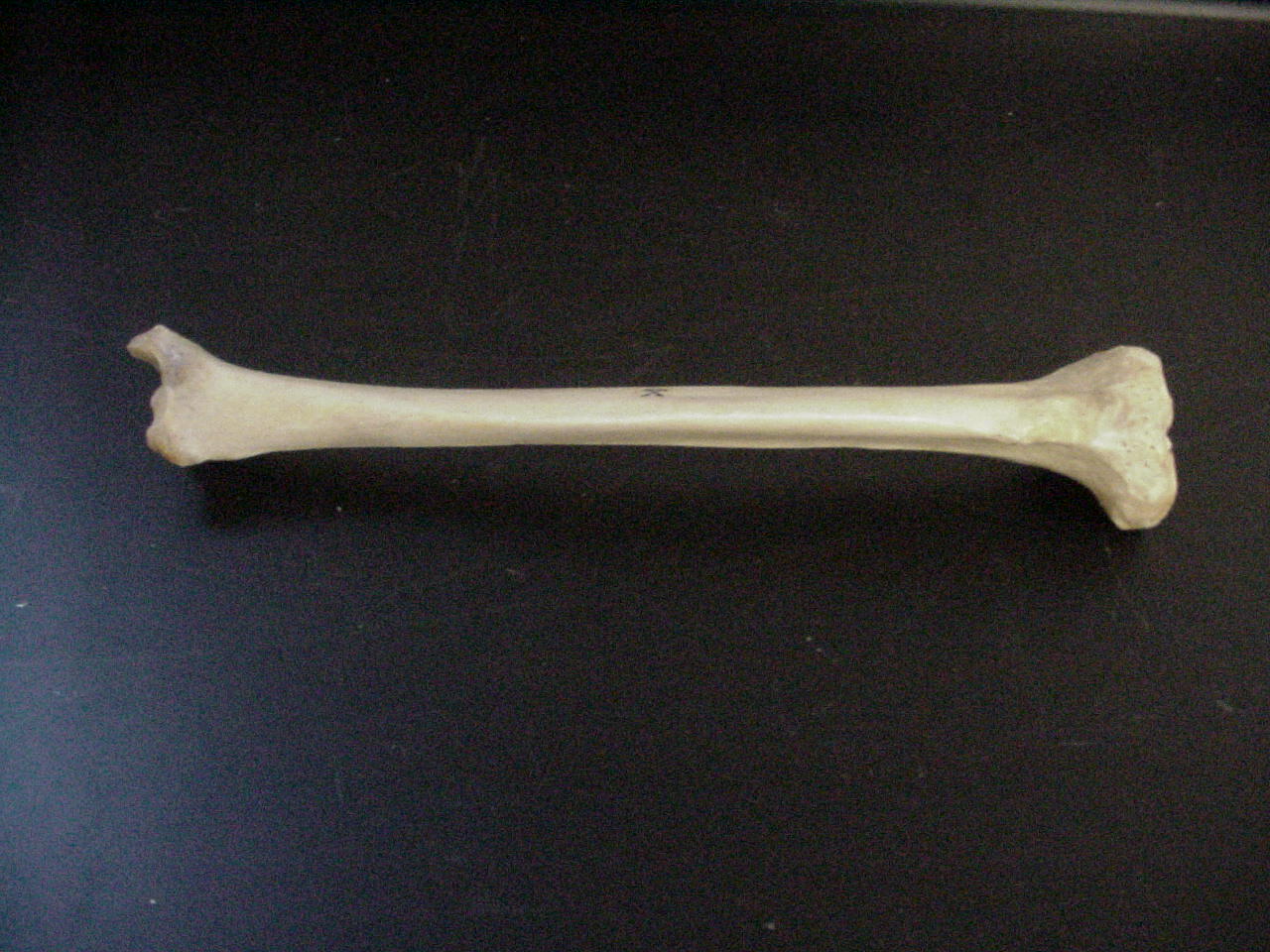 Medial Condyle
Lateral Condyle
Fibula
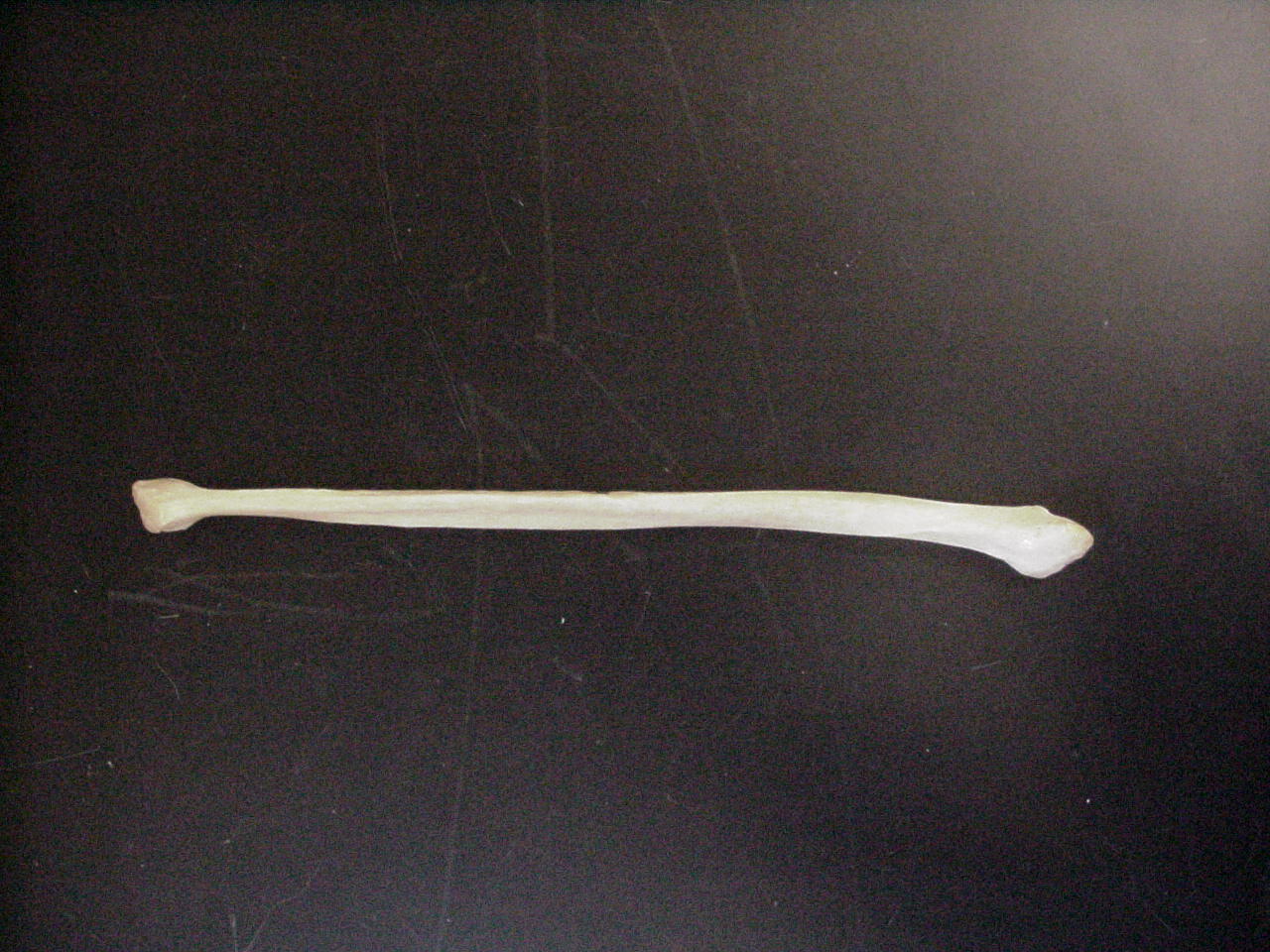 Lateral Malleolus
Head
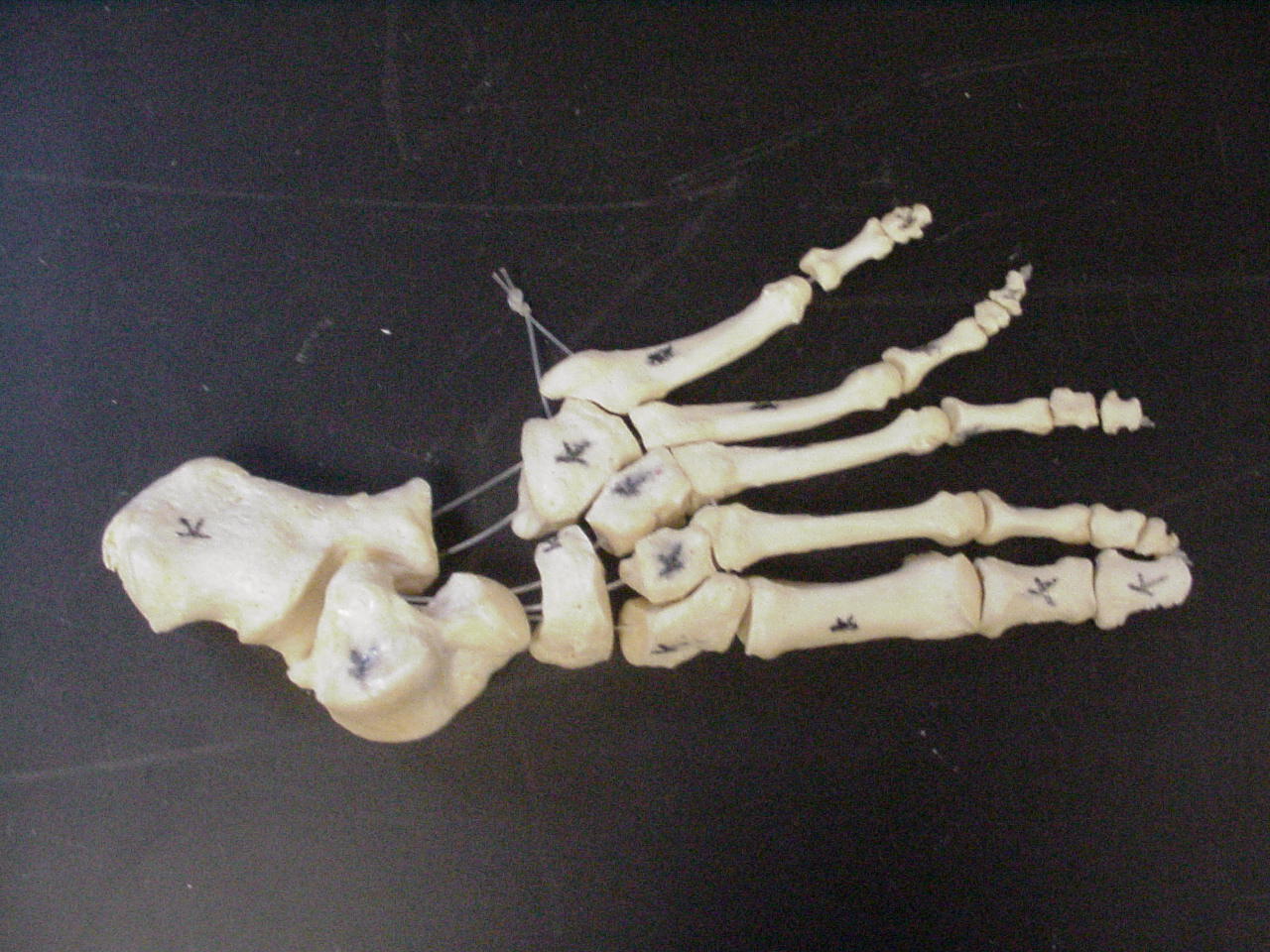 Proximal Phalanx
Middle Phalanx
5
4
Distal Phalanx
3
2
1
Proximal Phalanx
Tarsals
Metatarsals
Phalanges
Foot
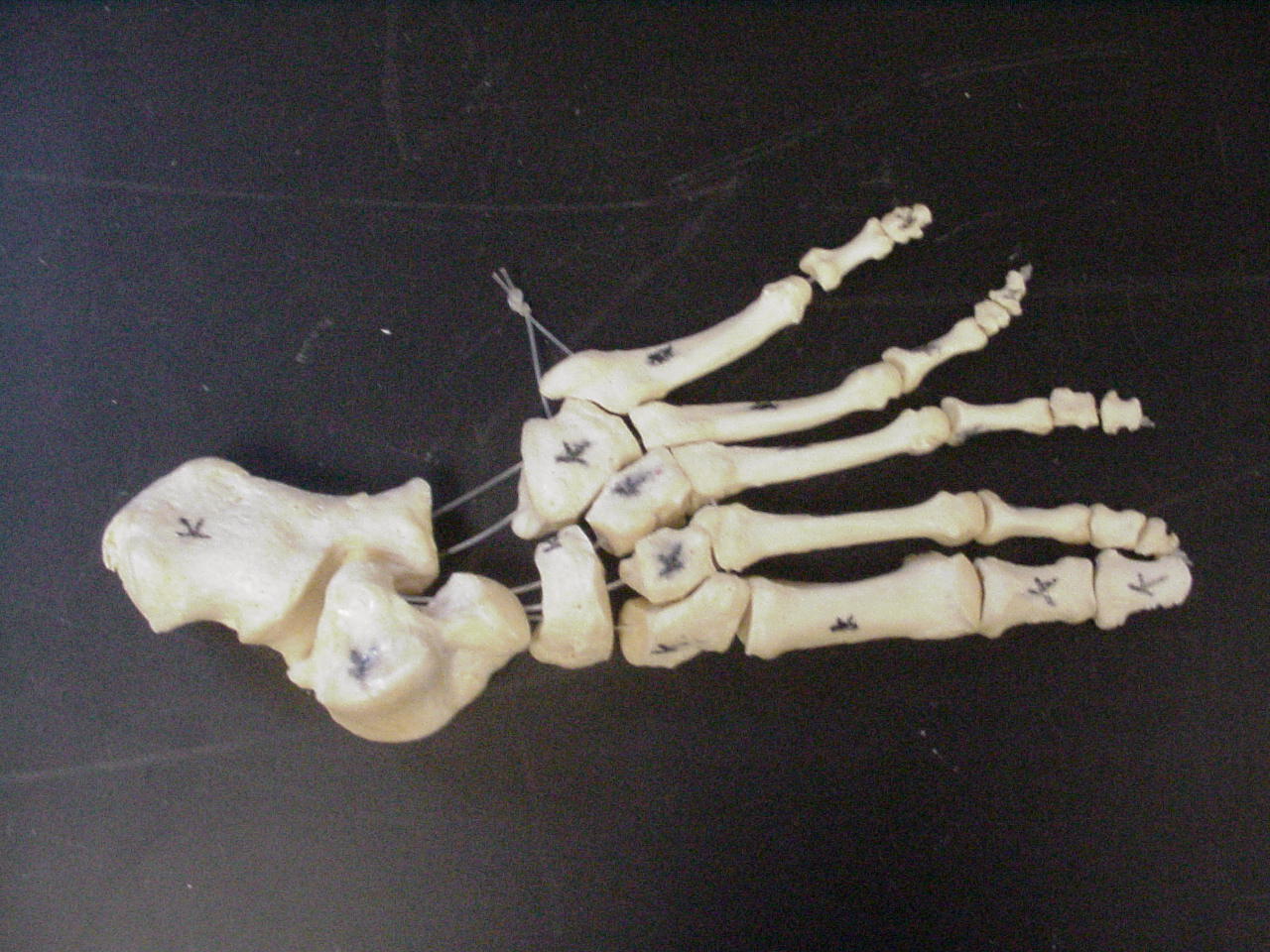 Cuboid
Calcaneous
Talus
1st Cuneiform
3rd Cuneiform
Navicular
2nd Cuneiform
Foot - Tarsals
Bones Of the Upper Extremities.
Humerus	
Scapula 
Clavicle
Radius
Ulnu
Carples
Metacarples 
Phalangees.
Posterior Scapula
Supraspinous Fossa
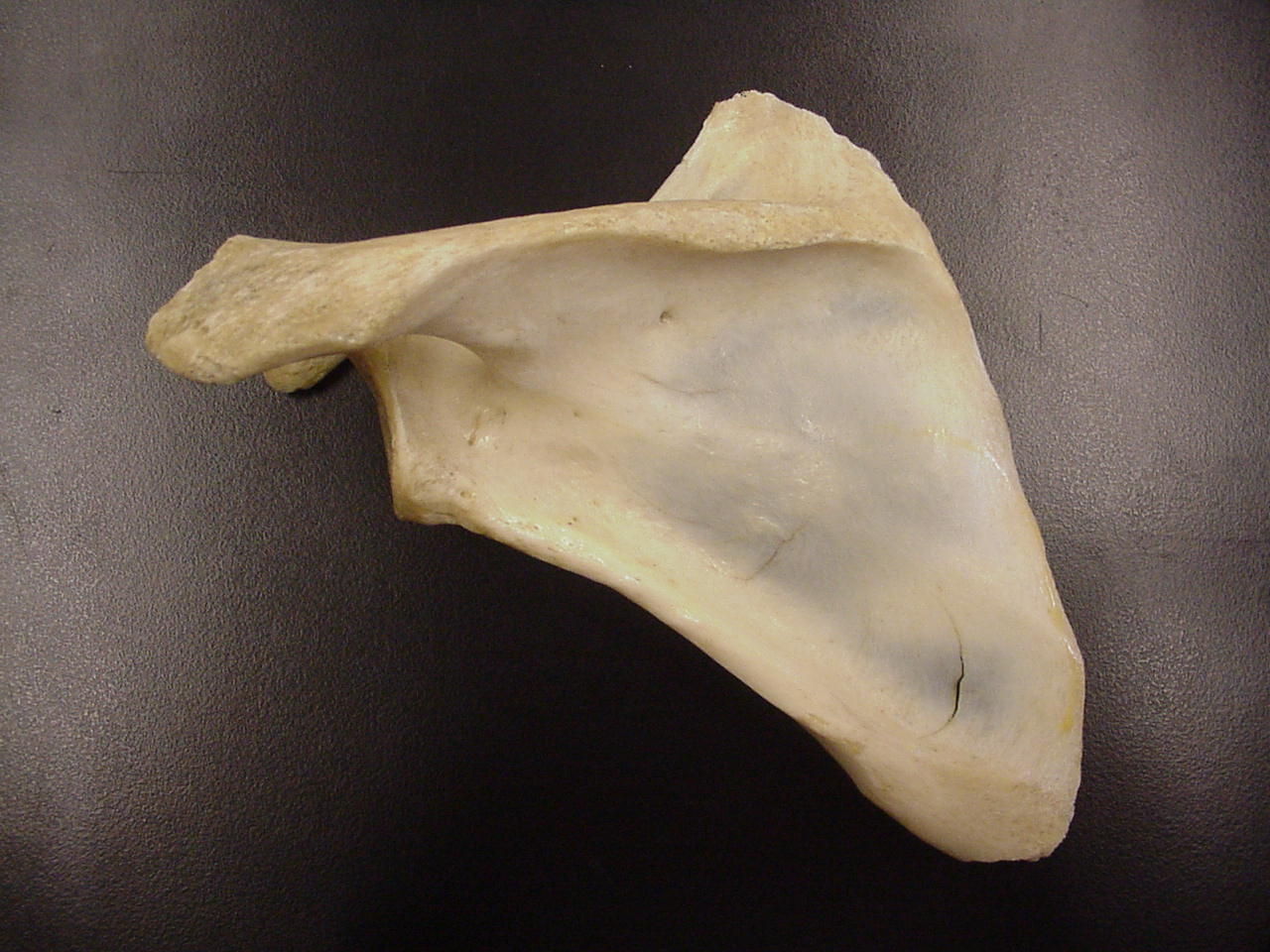 Scapular Spine
Scapula
Acromion
Infraspinous Fossa
Anterior Scapula
Coracoid Process
Glenoid Cavity
Subscapular Fossa
Clavicle (inferior view)
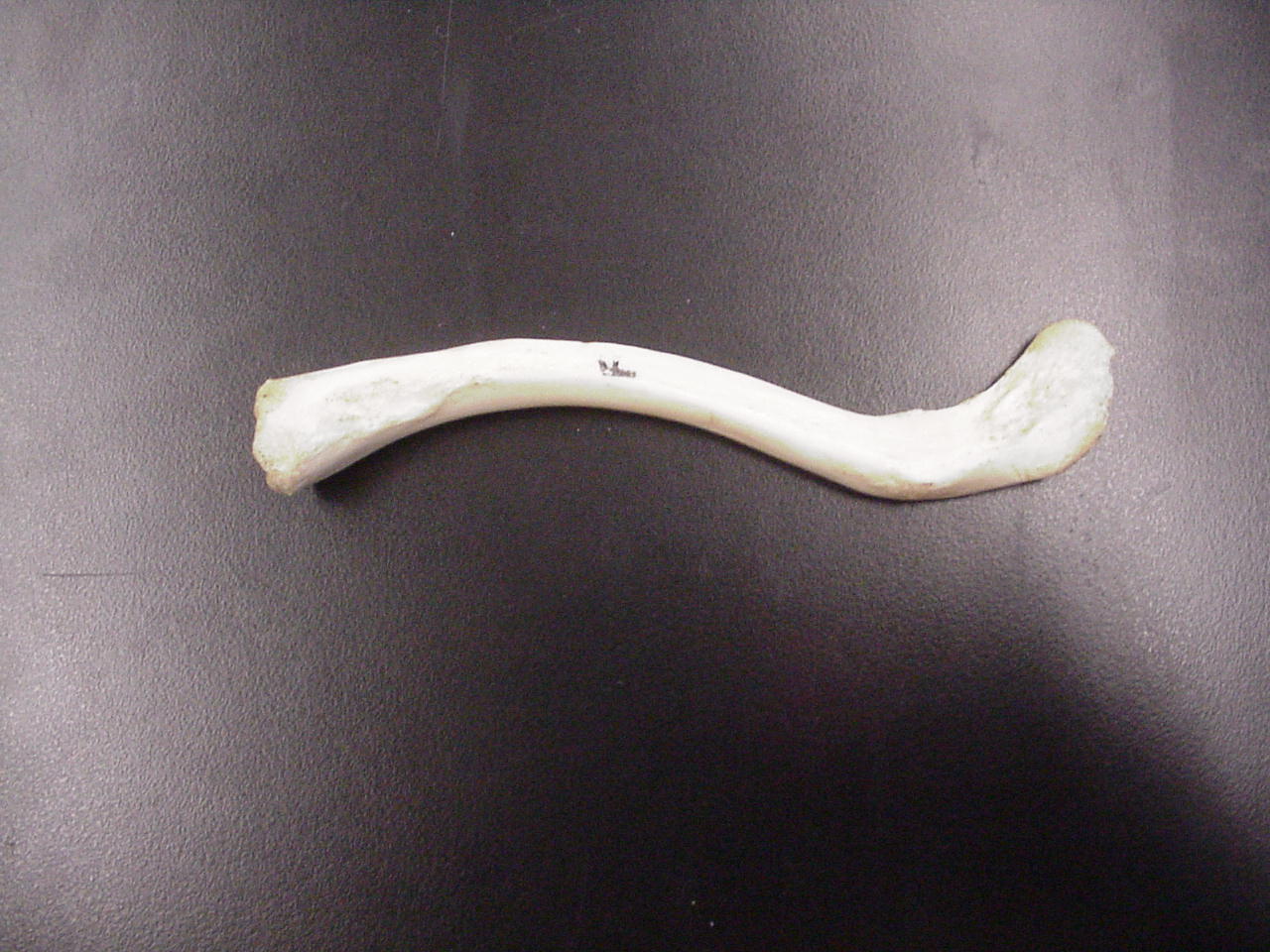 Sternal End
Acromial End
Conoid Tubercle
Humerus – Anterior View
Intertubercular Groove
Lateral Epicondyle
Greater Tubercle
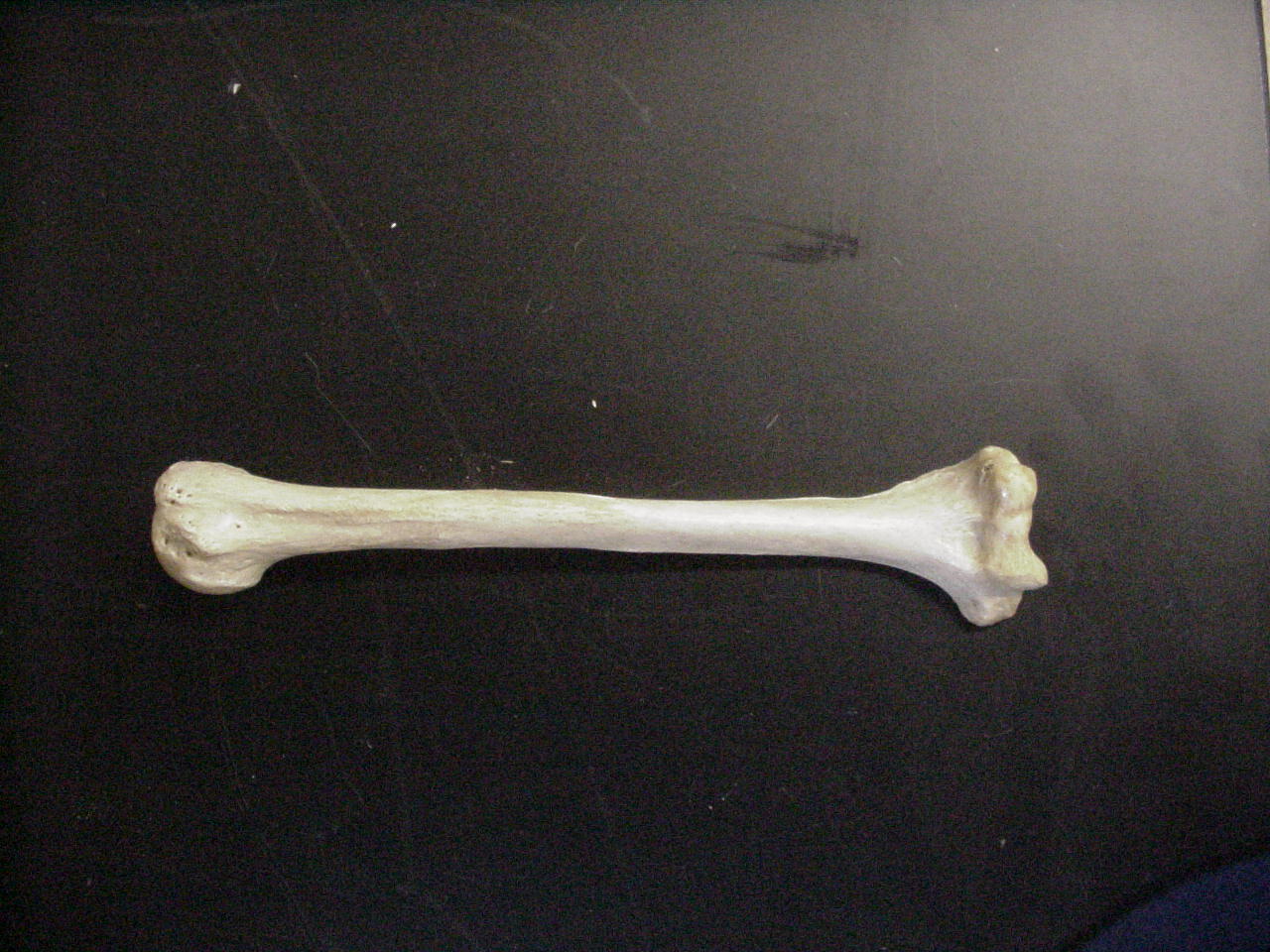 Capitulum
Coronoid Fossa
Trochlea
Medial Epicondyle
Lesser Tubercle
Deltoid Tuberosity
Humerus – Posterior View
Head
Olecranon Fossa
Greater Tubercle
Medial Epicondyle
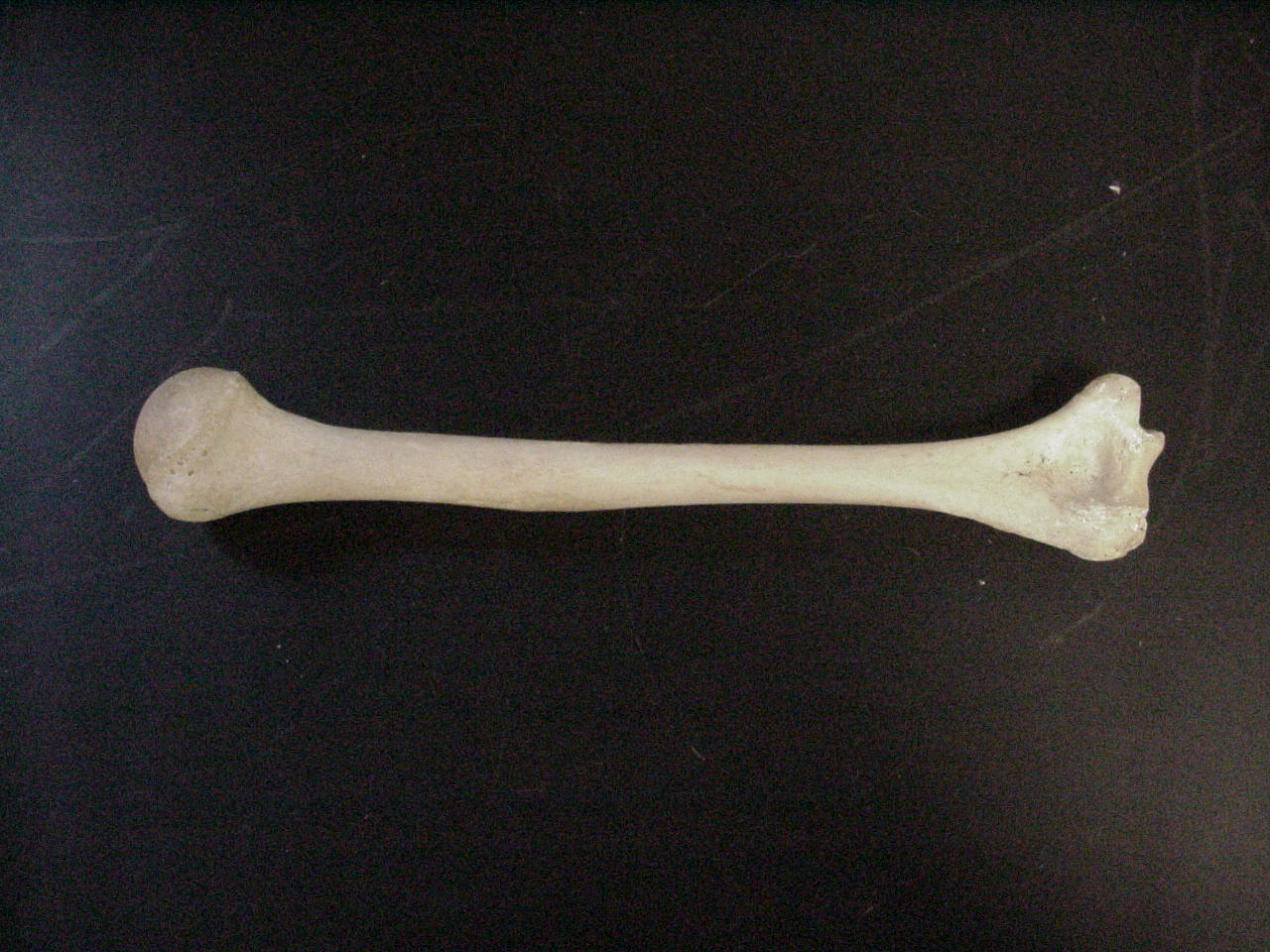 Trochlea
Lateral Epicondyle
Ulna
Coronoid Process
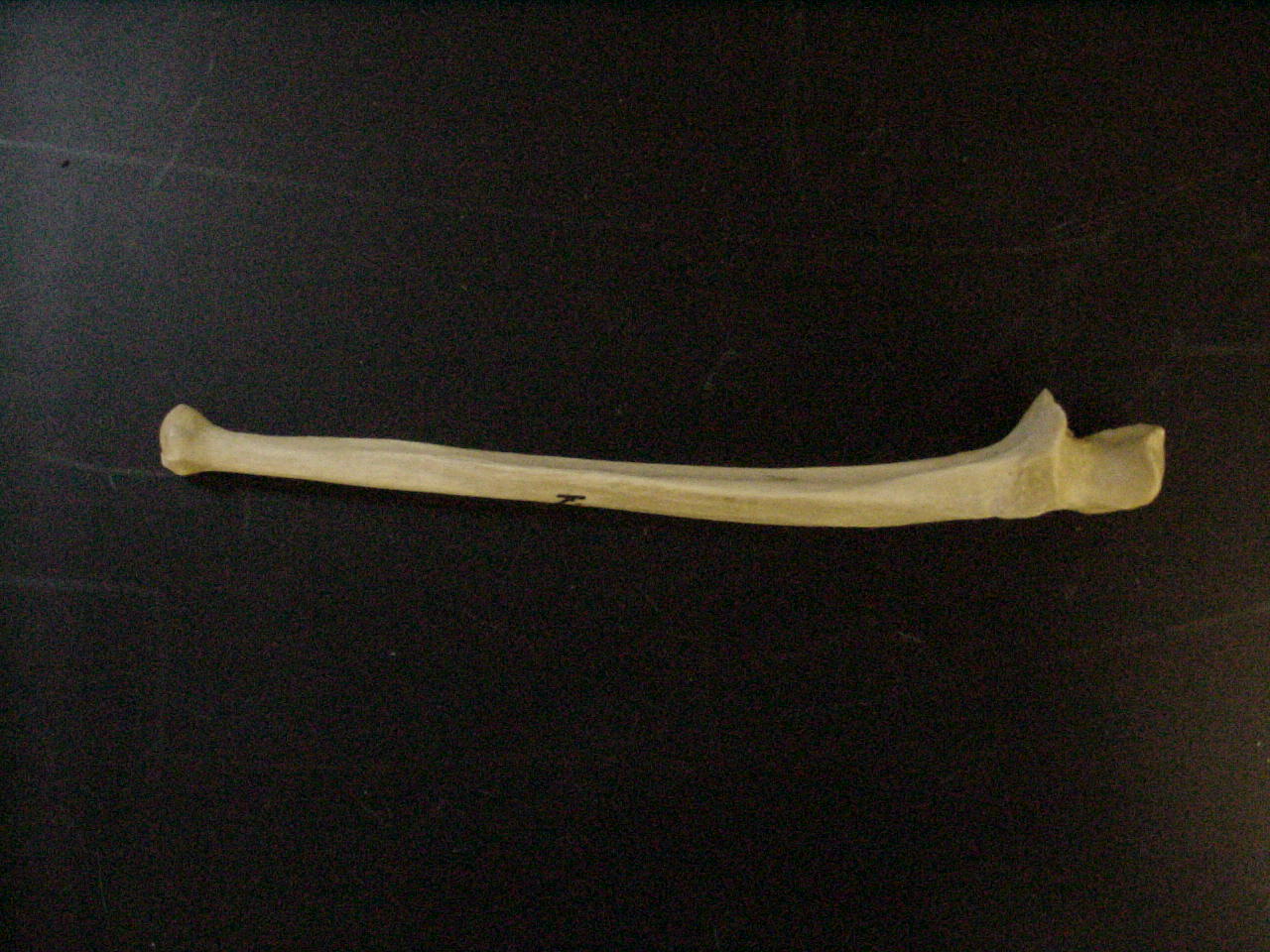 Olecranon Process
Trochlear Notch
Radial Notch
Styloid Process
Head
Radius
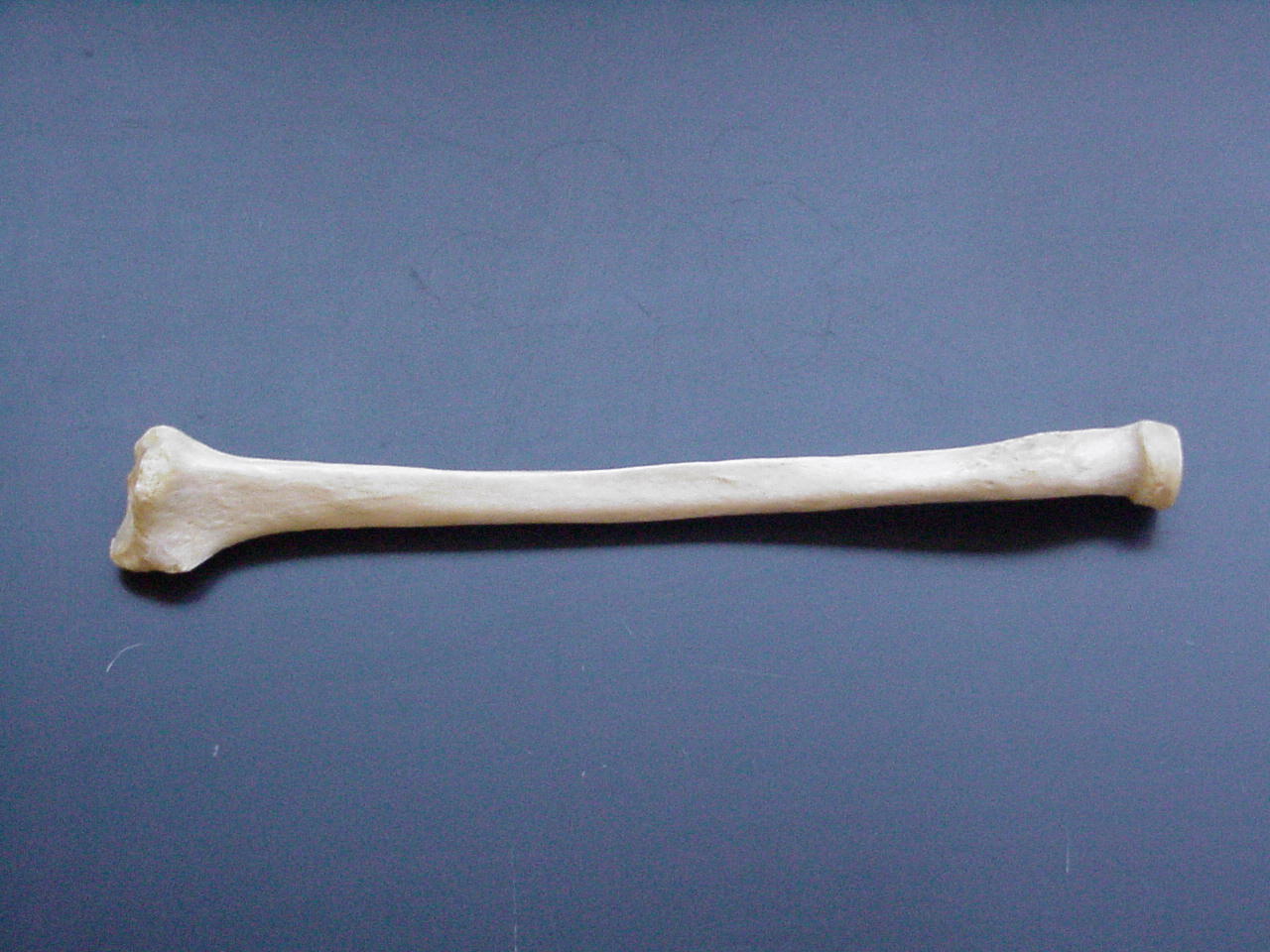 Radial Tuberosity
Head
Styloid Process
Hand and Wrist
Middle Phalanx
Distal Phalanx
Proximal Phalanx
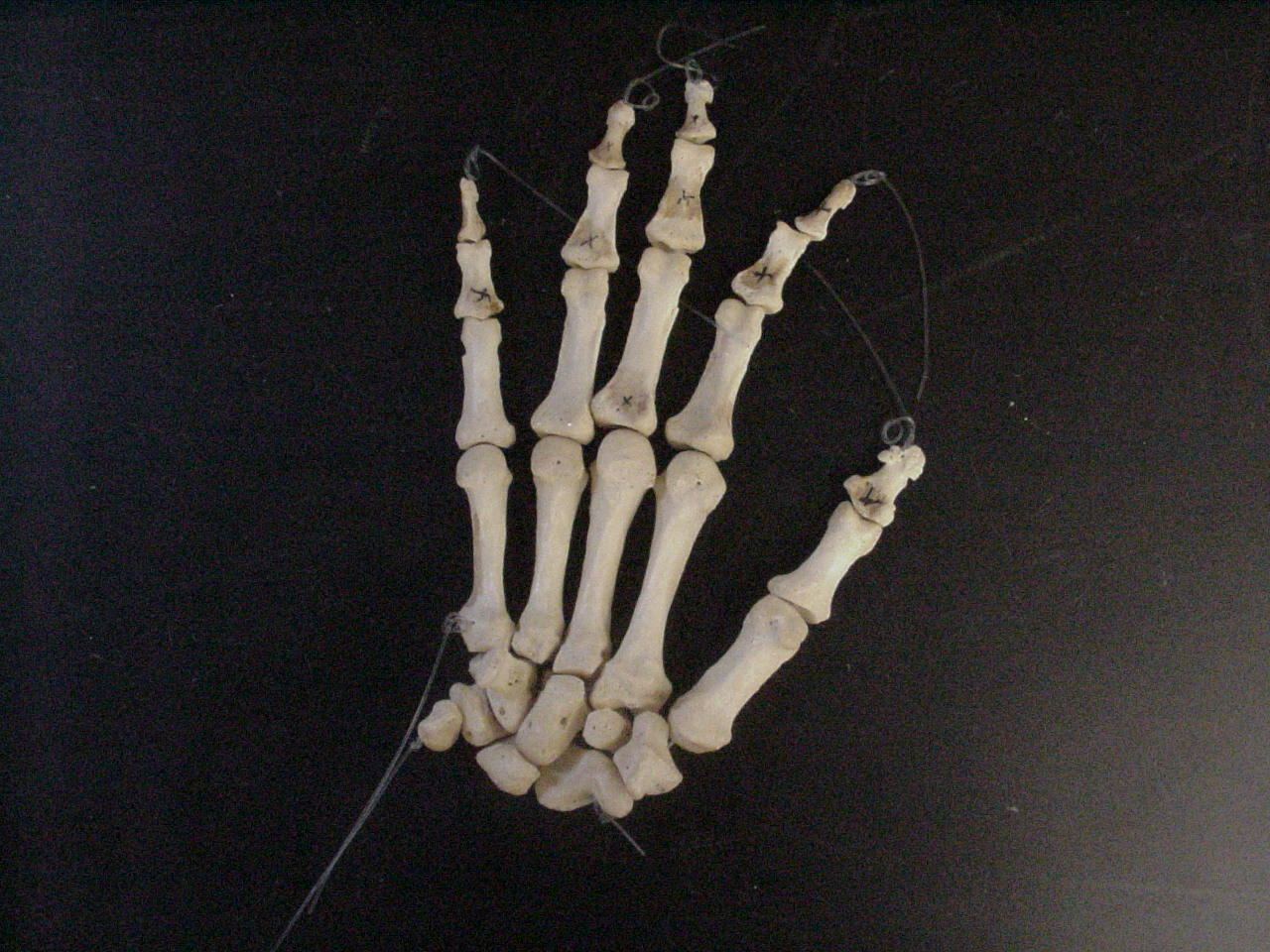 Phalanges
Distal Phalanx
3
Metacarpals
5
4
2
1
Carpals
Proximal Phalanx
Bone Structure
Bones are organs.  Thus, they’re composed of multiple tissue types. Bones are composed of:
Bone tissue (a.k.a. osseous tissue).
Fibrous connective tissue.
Cartilage.
Vascular tissue.
Lymphatic tissue.
Adipose tissue.
Nervous tissue.
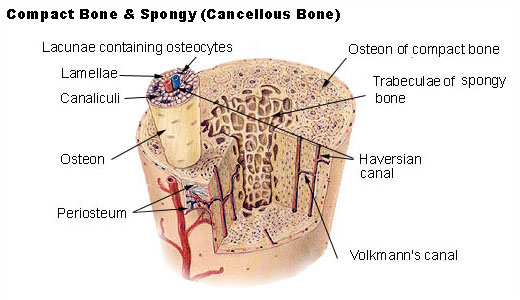 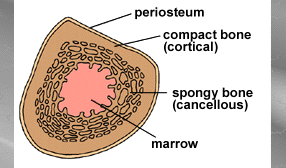 All bones consist of a dense, solid outer layer known as compact bone and an inner layer of spongy bone – a honeycomb of flat, needle-like projections called trabeculae.
Bone is an extremely dynamic tissue!!!!
Above:  Note the relationship btwn the compact and spongy bone.
Below: Close up of spongy bone.
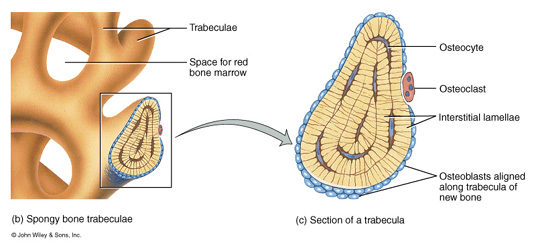 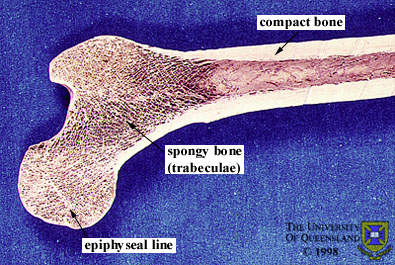 Note the gross differences between the spongy bone and the compact bone in the above photo.
Do you see the trabeculae?
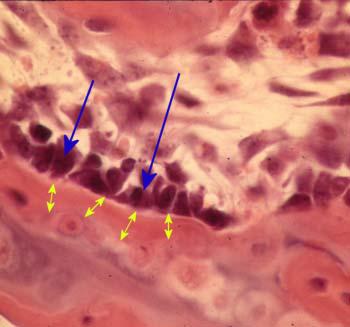 Bone Tissue
Bone tissue is a type of connective tissue, so it must consist of cells plus a significant amount of extracellular matrix.
Bone cells:
Osteoblasts
Bone-building cells.
Synthesize and secrete collagen fibers and other organic components of bone matrix. 
Initiate the process of calcification.
Found in both the periosteum and the endosteum
The blue arrows indicate the osteoblasts.  The yellow arrows indicate the bone matrix they’ve just secreted.
Bone Structure
Yellow arrows indicate osteocytes – notice how they are surrounded by the pinkish bone matrix.
Blue arrow shows an osteoblast in the process of becoming an osteocyte.
2.	Osteocytes
Mature bone cells.
Osteoblasts that have become trapped by the secretion of matrix.
No longer secrete matrix.
Responsible for maintaining the bone tissue.
On the right, notice how the osteocyte is “trapped” within the pink matrix
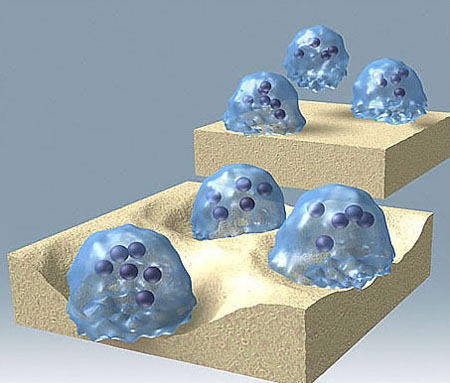 3.	Osteoclasts
Huge cells derived from the fusion of as many as 50 monocytes (a type of white blood cell).
Cells that digest bone matrix – this process is called bone resorption and is part of normal bone growth, development, maintenance, and repair.
Concentrated in the endosteum.
On the side of the cell that faces the bone surface, the PM is deeply folded into a ruffled border.  Here, the osteoclast secretes digestive enzymes (how might this occur?) to digest the bone matrix. It also pumps out hydrogen ions (how might this occur?) to create an acid environment that eats away at the matrix.  What advantage might a ruffled border confer?
Why do we want a cell that eats away at bone?  (Hint: bone is a very dynamic tissue.)
Here, we see a cartoon showing all 3 cell types. Osteoblasts and osteoclasts are indicated. 
Note the size of the osteoclast (compare it to the osteoblast), and note the ruffled border.  
Why is there a depression underneath the osteoclast?  
What is the name of the third cell type shown here?  
What do you think the tan material represents?
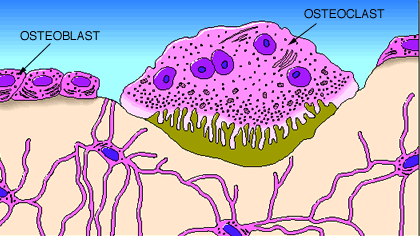 Bone Structure
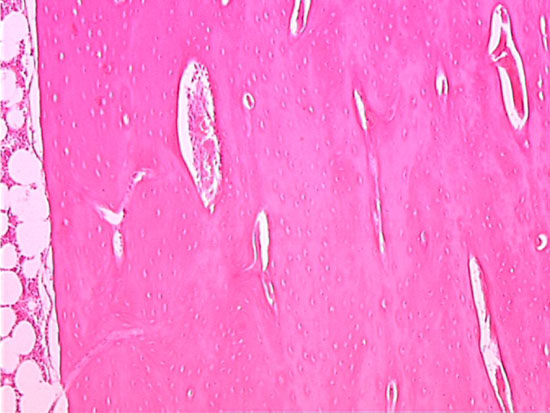 Bone Matrix:
Consists of organic and inorganic components.
1/3 organic and 2/3 inorganic by weight.
Organic component consists of several materials that are secreted by the osteoblasts:
Collagen fibers and other organic materials
These (particularly the collagen) provide the bone with resilience and the ability to resist stretching and twisting.
Three-dimensional array of collagen molecules. The rod-shaped molecules lie in a staggered arrangement which acts as a template for bone mineralization. Bone mineral is laid down in the gaps.
Inorganic component of bone matrix
Consists mainly of 2 salts:  calcium phosphate and calcium hydroxide. These 2 salts interact to form a compound called hydroxyapatite.
Bone also contains smaller amounts of magnesium, fluoride, and sodium.
These minerals give bone its characteristic hardness and the ability to resist compression.
Note collagen fibers in longitudinal & cross section and how they occupy space btwn the black bone cells.
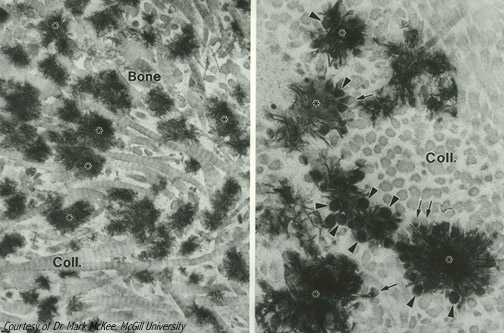 This bone:
	a.  Has been demineralized
	b.  Has had its organic component removed
Long Bone Structure
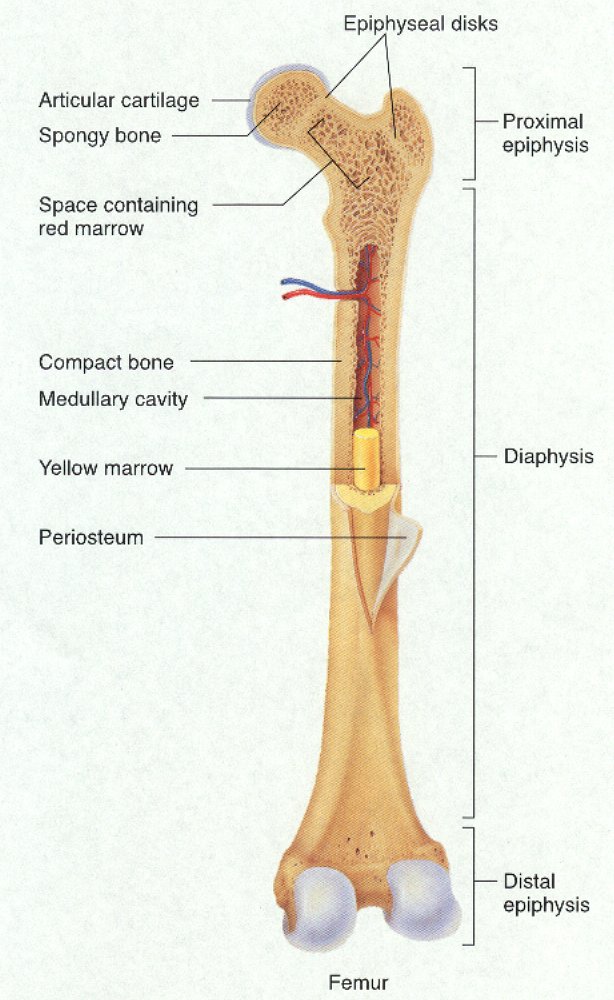 Shaft plus 2 expanded ends.
Shaft is known as the diaphysis.
Consists of a thick collar of compact bone surrounding a central marrow cavity
In adults, the marrow cavity contains fat - yellow bone marrow.
Expanded ends are epiphyses
Thin layer of compact bone covering an interior of spongy bone.
Joint surface of each epiphysis is covered w/ a type of hyaline cartilage known as articular cartilage.  It cushions the bone ends and reduces friction during movement.
Bone Marrow
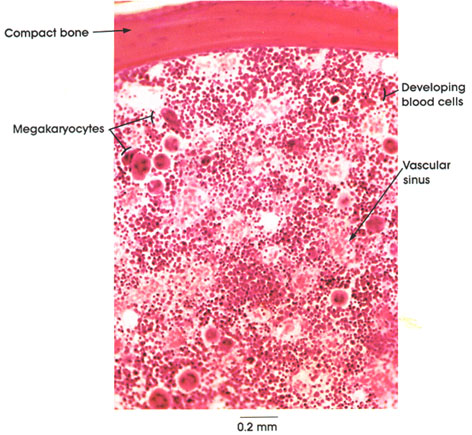 Bone marrow is a general term for the soft tissue occupying the medullary cavity of a long bone, the spaces amid the trabeculae of spongy bone, and the larger haversian canals.
There are 2 main types: red & yellow.
Red bone marrow = blood cell forming tissue = hematopoietic tissue
Red bone marrow looks like blood but with a thicker consistency. 
It consists of a delicate mesh of reticular tissue saturated with immature red blood cells and scattered adipocytes.
Notice the red marrow and the compact bone
Distribution of Marrow
Note the compact bone on the bottom and marrow on the bottom.
In a child, the medullary cavity of nearly every bone is filled with red bone marrow.
In young to middle-aged adults, the shafts of the long bones are filled with fatty yellow bone marrow.
Yellow marrow no longer produces blood, although in the event of severe or chronic anemia, it can transform back into red marrow
In adults, red marrow is limited to the axial skeleton, pectoral girdle, pelvic girdle, and proximal heads of the humerus and the femur.
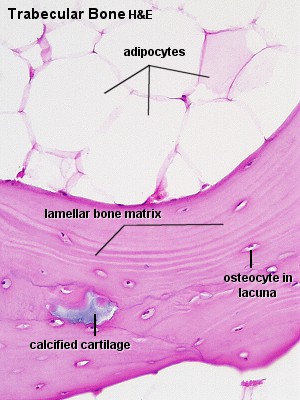 Bone Development
Osteogenesis (a.k.a. ossification) is the process of bone tissue formation.
In embryos this leads to the formation of the bony skeleton.
In children and young adults, ossification occurs as part of bone growth.
In adults, it occurs as part of bone remodeling and bone repair.
Formation of the Bony Skeleton
Before week 8, the human embryonic skeleton is made of fibrous membranes and hyaline cartilage.
After week 8, bone tissue begins to replace the fibrous membranes and hyaline cartilage.
The development of bone from a fibrous membrane is called intramembranous ossification.  Why?
The replacement of hyaline cartilage with bone is known as endochondral ossification.  Why?
Growth in Bone Length
Epiphyseal cartilage (close to the epiphysis) of the epiphyseal plate divides to create more cartilage, while the diaphyseal cartilage (close to the diaphysis) of the epiphyseal plate is transformed into bone.  This increases the length of the shaft.
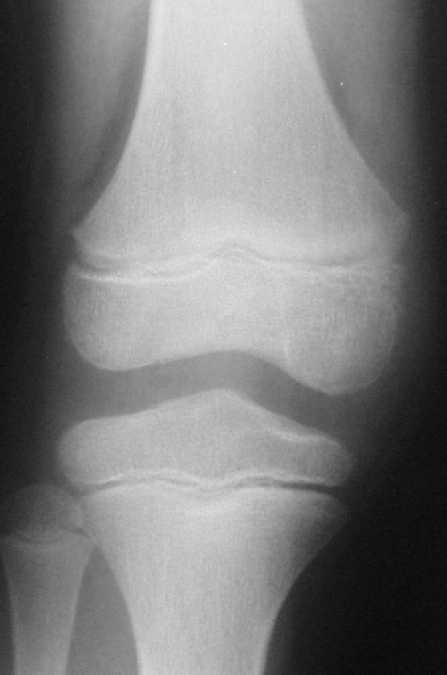 At puberty, growth in bone length is increased dramatically by the combined activities of growth hormone, thyroid hormone, and the sex hormones.
As a result osteoblasts begin producing bone faster than the rate of epiphyseal cartilage expansion.  Thus the bone grows while the epiphyseal plate gets narrower and narrower and ultimately disappears.  A remnant (epiphyseal line) is visible on X-rays (do you see them in the adjacent femur, tibia, and fibula?)
Growth in Bone Thickness
Osteoblasts beneath the periosteum secrete bone matrix on the external surface of the bone.  This obviously makes the bone thicker.
At the same time, osteoclasts on the endosteum break down bone and thus widen the medullary cavity.
This results in an increase in shaft diameter even though the actual amount of bone in the shaft is relatively unchanged.
Fractures
Despite its mineral strength, bone may crack or even break if subjected to extreme loads, sudden impacts, or stresses from unusual directions.
The damage produced constitutes a fracture.
The proper healing of a fracture depends on whether or not, the blood supply and cellular components of the periosteum and endosteum survive.
Fracture Types
Fractures are often classified according to the position of the bone ends after the break:
Open (compound)  bone ends penetrate the skin.
Closed (simple)  bone ends don’t penetrate the skin.
Comminuted 	bone fragments into 3 or more pieces.  				Common in the elderly (brittle bones).
Greenstick 	bone breaks incompletely. One side bent, 				one side broken.  Common in children 				whose bone contains more collagen and are  			less mineralized.
Spiral  		ragged break caused by excessive twisting 				forces. 	Sports injury/Injury of abuse.
Impacted  	one bone fragment is driven into the 				medullary space or spongy bone of another.
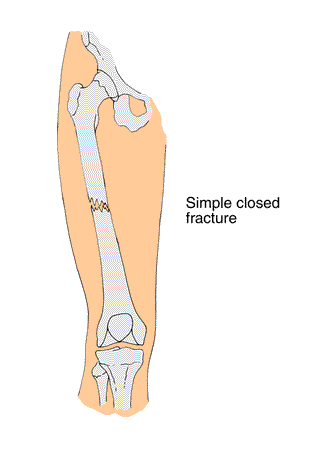 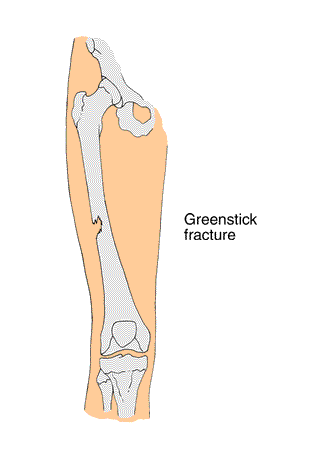 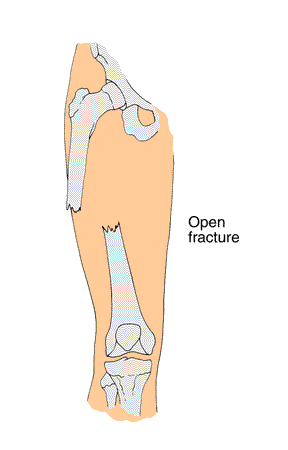 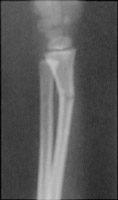 Bone Remodeling
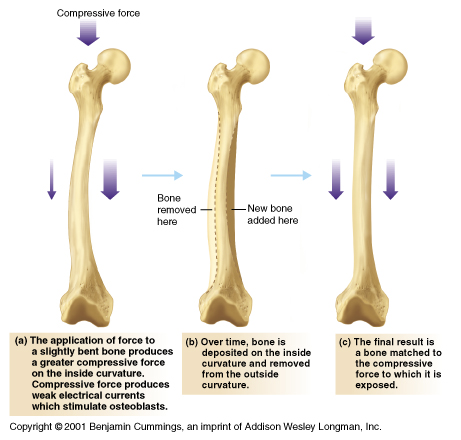 Bone is a dynamic tissue.  
What does that mean?
Wolff’s law holds that bone will grow or remodel in response to the forces or demands placed on it.  Examine this with the bone on the left.
Check out the mechanism of remodeling on the right!
Why might you suspect someone whose been a powerlifter for 15 years to have heavy, massive bones, especially at the point of muscle insertion?

Astronauts tend to experience bone atrophy after they’re in space for an extended period of time.  Why?
Nutritional Effects on Bone
Normal bone growth/maintenance cannot occur w/o sufficient dietary intake of calcium and phosphate salts.
Calcium and phosphate are not absorbed in the intestine unless the hormone calcitriol is present.  Calcitriol synthesis is dependent on the availability of the steroid cholecalciferol (a.k.a. Vitamin D) which may be synthesized in the skin or obtained from the diet.
Vitamins C, A, K, and B12 are all necessary for bone growth as well.
Hormonal Effects on Bone
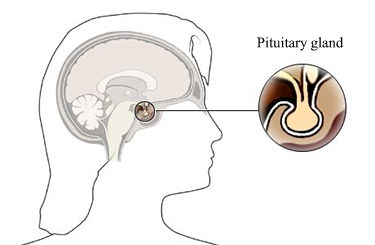 Growth hormone, produced by the pituitary gland, and thyroxine, produced by the thyroid gland, stimulate bone growth.
GH stimulates protein synthesis and cell growth throughout the body.
Thyroxine stimulates cell metabolism and increases the rate of osteoblast activity. 
In proper balance, these hormones maintain normal activity of the epiphyseal plate (what would you consider normal activity?) until roughly the time of puberty.
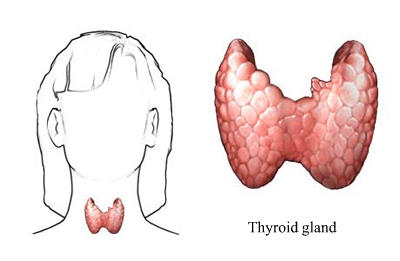 Hormonal Effects on Bone
At puberty, the rising levels of sex hormones (estrogens in females and androgens in males) cause osteoblasts to produce bone faster than the epiphyseal cartilage can divide.  This causes the characteristic growth spurt as well as the ultimate closure of the epiphyseal plate.
Estrogens cause faster closure of the epiphyseal growth plate than do androgens. 
Estrogen also acts to stimulate osteoblast activity.
Parathyroid Hormone
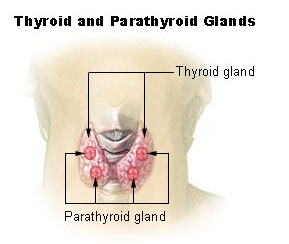 Released by the cells of the parathyroid gland in response to low blood [Ca2+].Causes blood [Ca2+] to increase.
PTH will bind to osteoblasts and this will cause 2 things to occur:
The osteoblasts will decrease their activity and they will release a chemical known as osteoclast-stimulating factor.  
Osteoclast-stimulating factor will increase osteoclast activity.
PTH increases calcitriol synthesis which increases Ca2+ absorption in the small intestine.
PTH decreases urinary Ca2+ excretion and increases urinary phosphate excretion.
Decreased Blood [Ca2+]
Increased PTH release by parathyroid gland
Binds to osteoblast causing decreased osteoblast activity and release of osteoclast-stimulating factor
Increased calcitriol synthesis
Decreased Ca2+ excretion
Increased intestinal Ca2+ absorption
OSF causes increased osteoclast activity
Decreased bone deposition and increased bone resorption
Increased Blood [Ca2+]
Clinical Conditions
Osteomyelitis
Osteo=bone + myelo=marrow + itis=inflammation.
Inflammation of bone and bone marrow caused by pus-forming bacteria that enter the body via a wound (e.g., compound fracture) or migrate from a nearby infection.
Fatal before the advent of antibiotics.
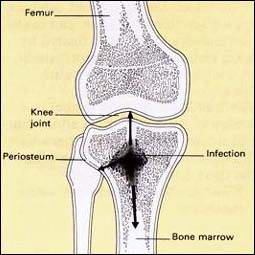 Clinical Conditions
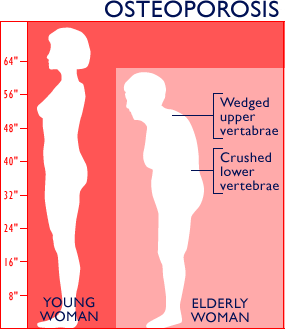 Osteoporosis
Group of diseases in which bone resorption occurs at a faster rate than bone deposition.
Bone mass drops and bones become increasingly porous.
Compression fractures of the vertebrae and fractures of the femur are common.
Often seen in postmenopausal women because they experience a rapid decline in estrogen secretion; estrogen stimulates osteoblast and inhibits osteoclast activity.
Based on the above, what preventative measures might you suggest?
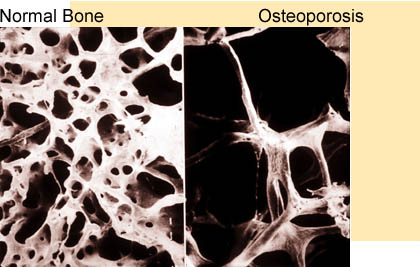 Clinical Conditions
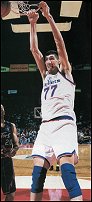 Gigantism
Childhood hypersecretion of growth hormone by the pituitary gland causes excessive growth.
Acromegaly 
Adulthood hypersecretion of GH causes overgrowth of bony areas still responsive to GH such as the bones of the face, feet, and hands.
Pituitary dwarfism
GH deficiency in children resulting in extremely short long bones and maximum stature of 4 feet.
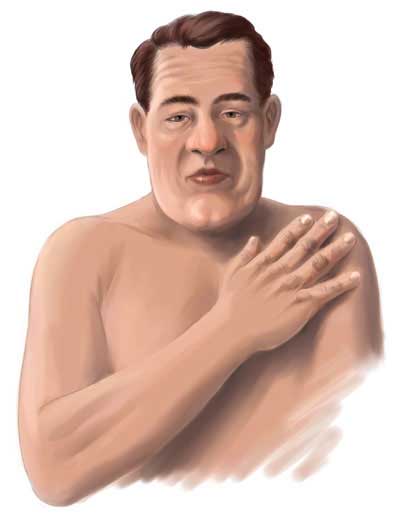